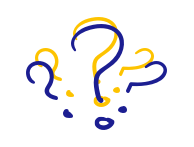 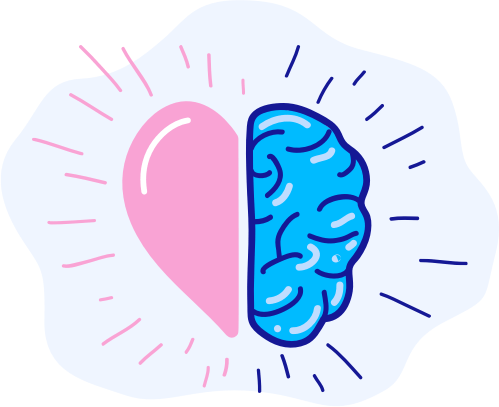 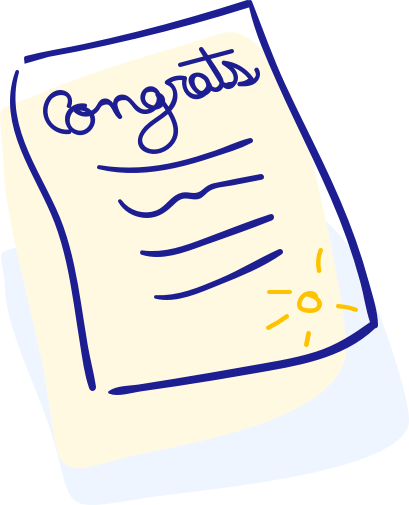 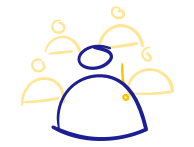 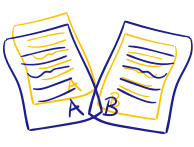 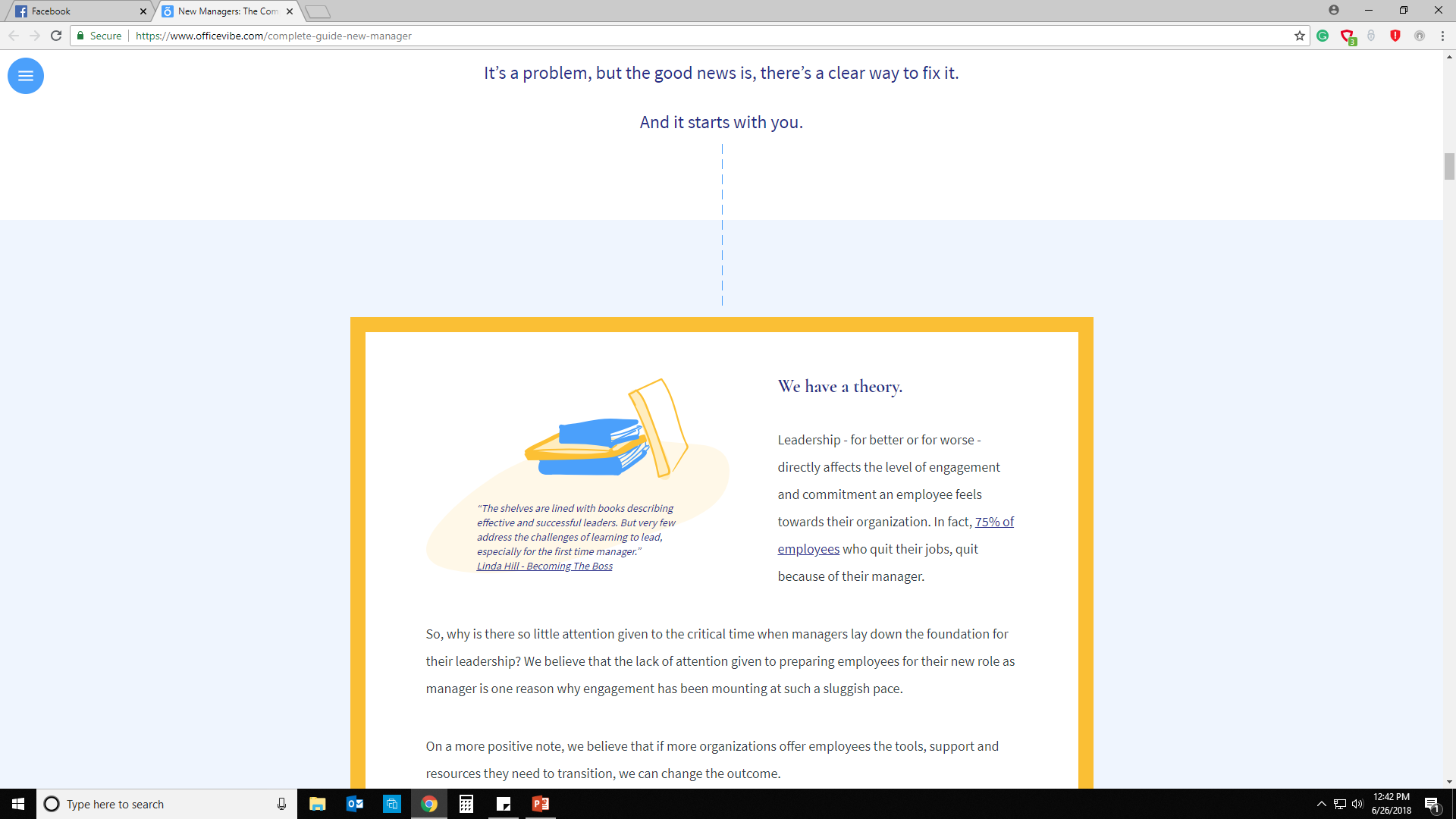 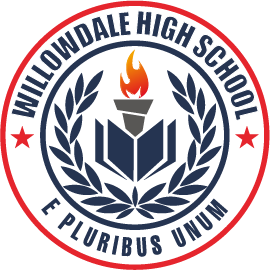 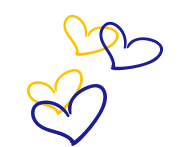 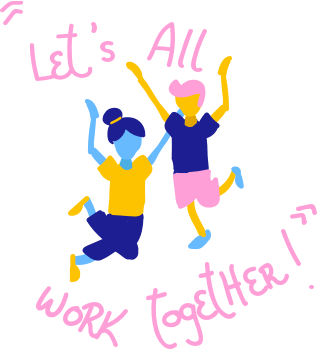 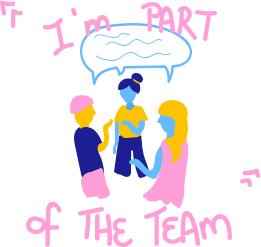 Events, Activities & Field Trips
2018/19 Academic Year
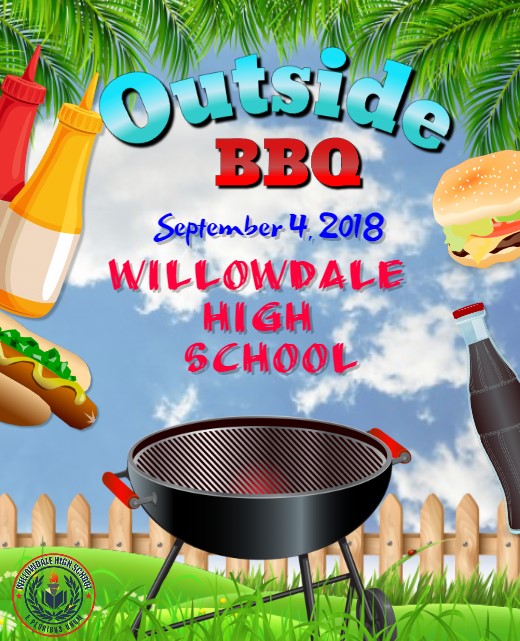 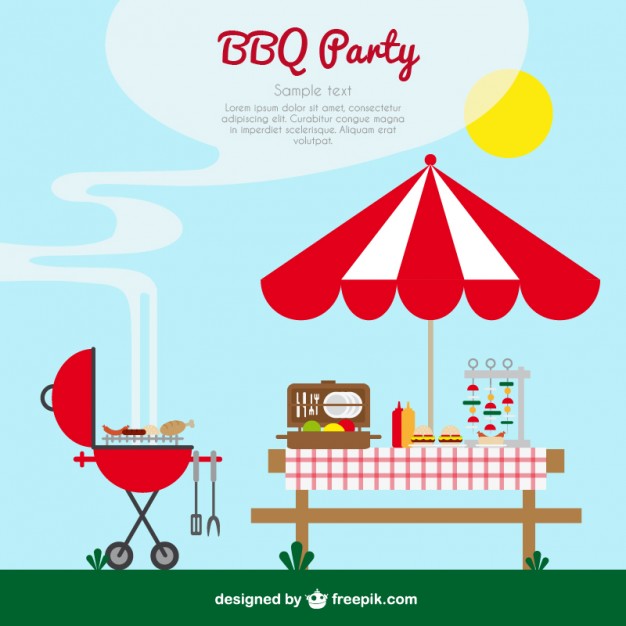 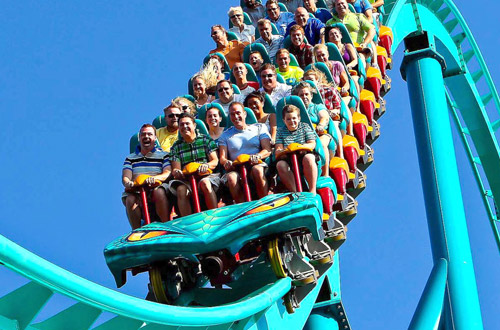 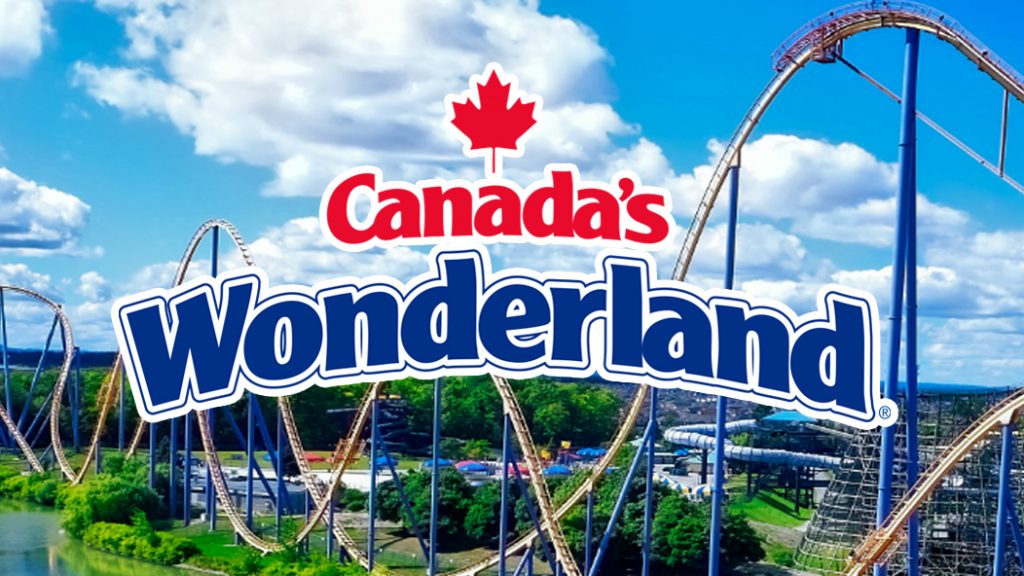 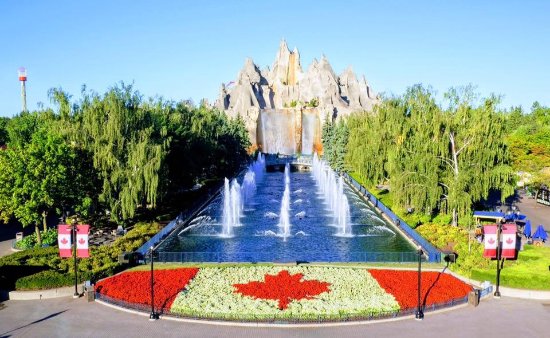 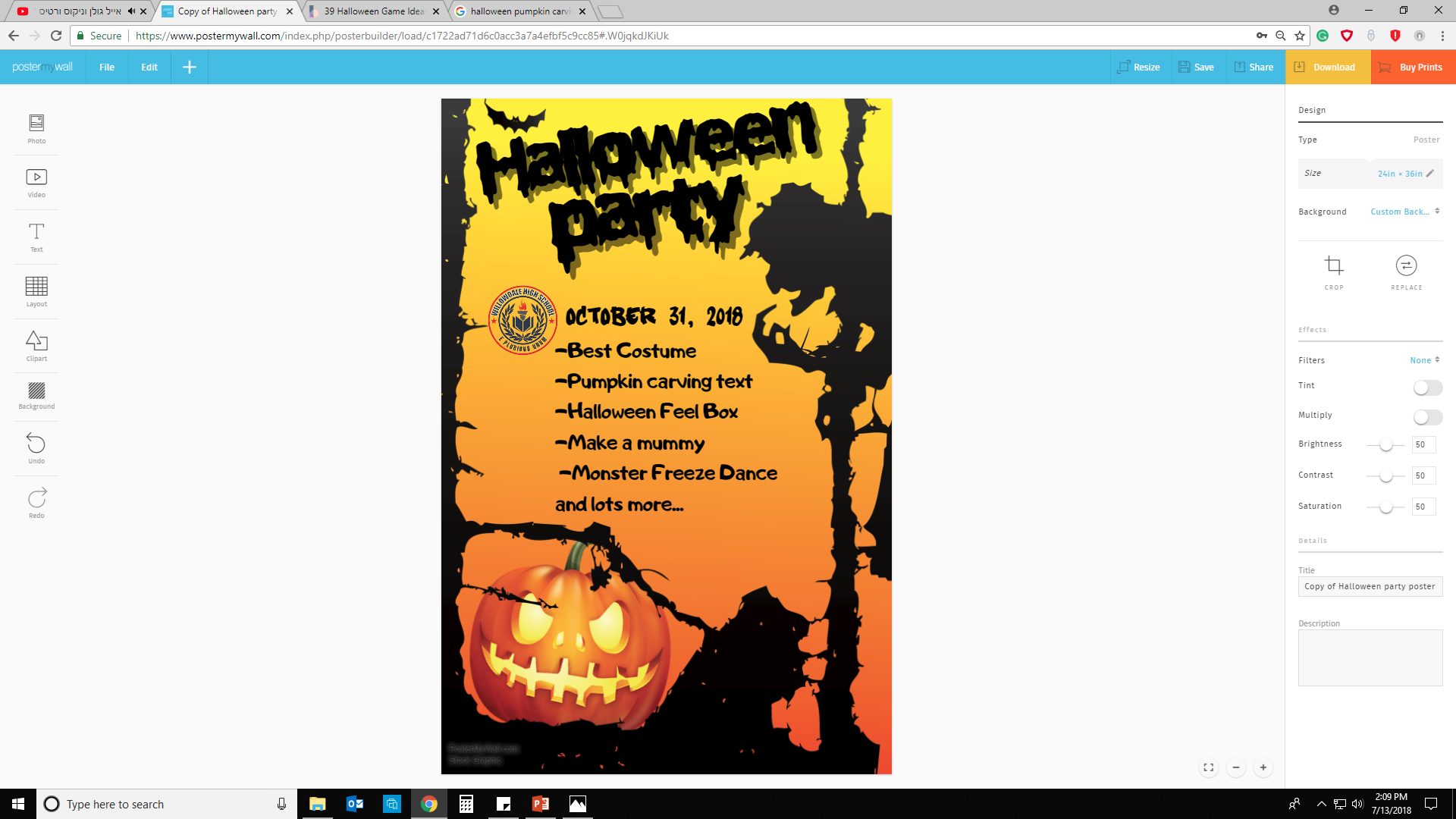 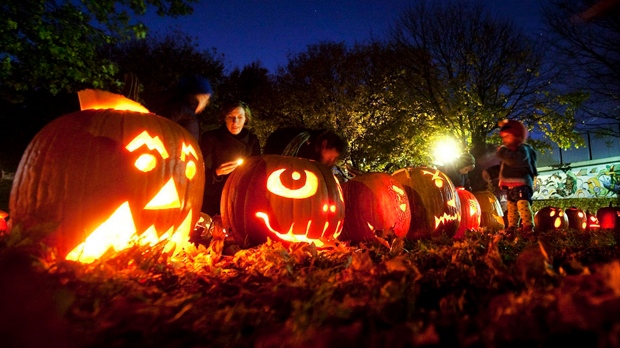 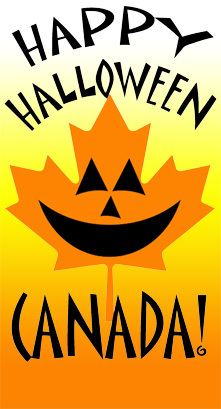 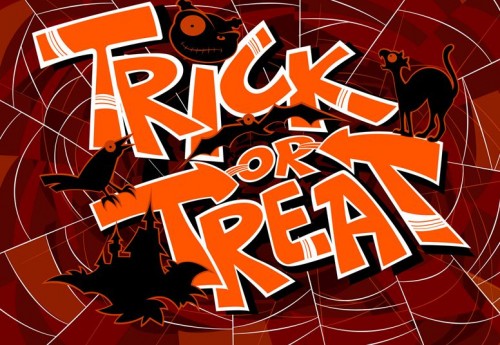 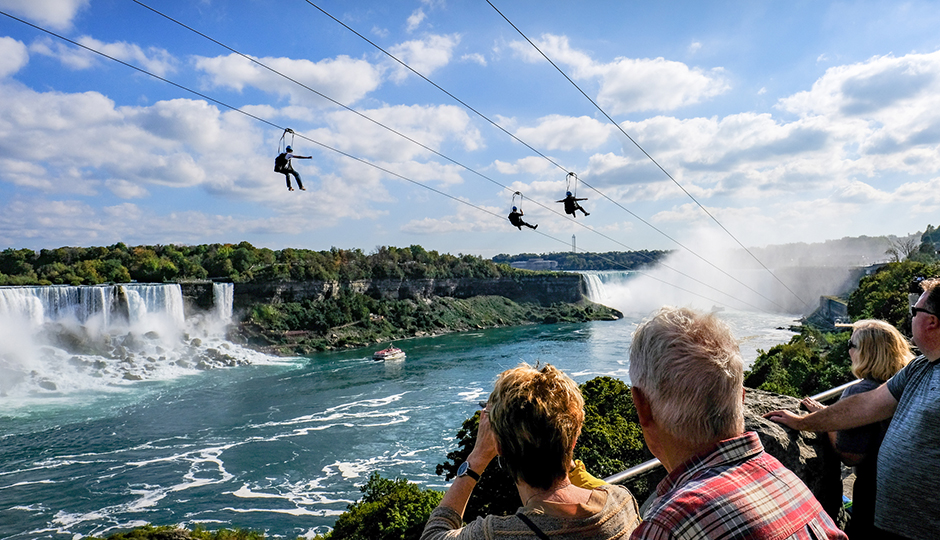 November 30, 2018
Niagara Falls All Day Trip
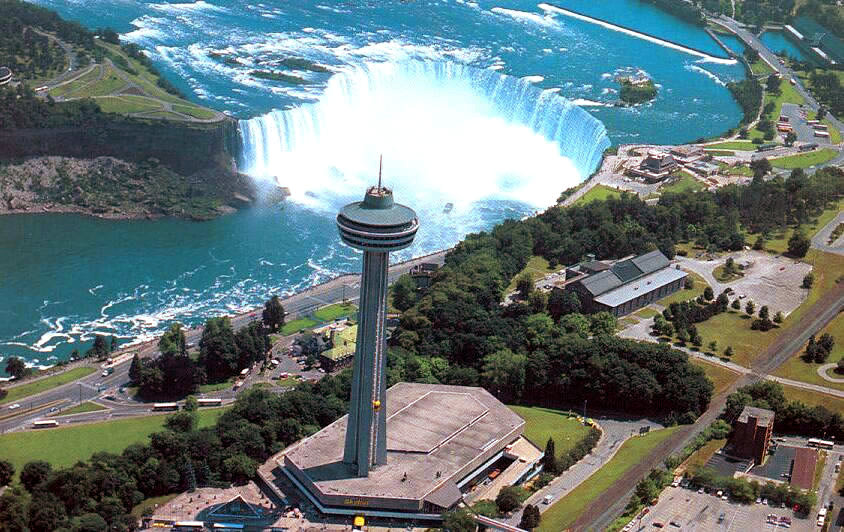 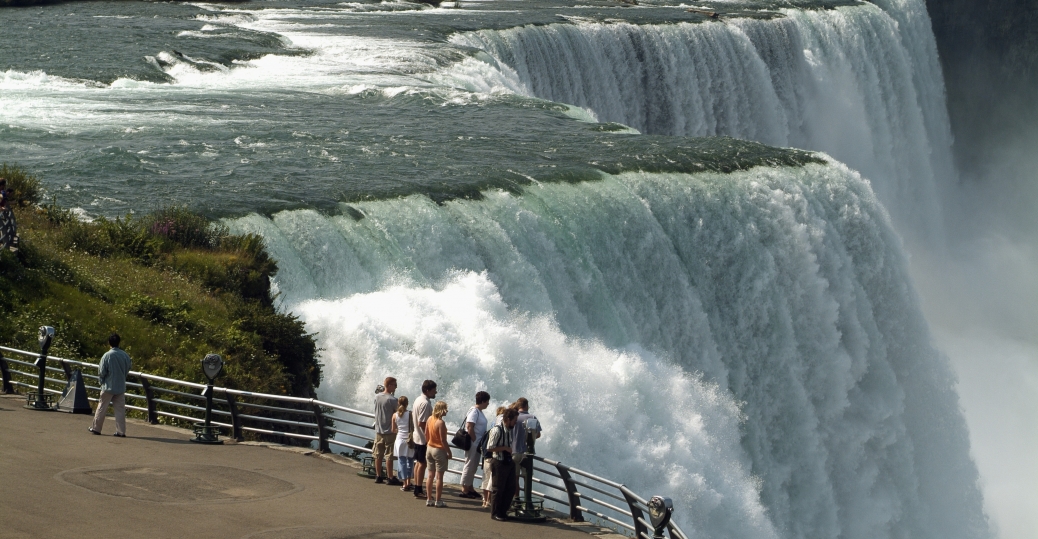 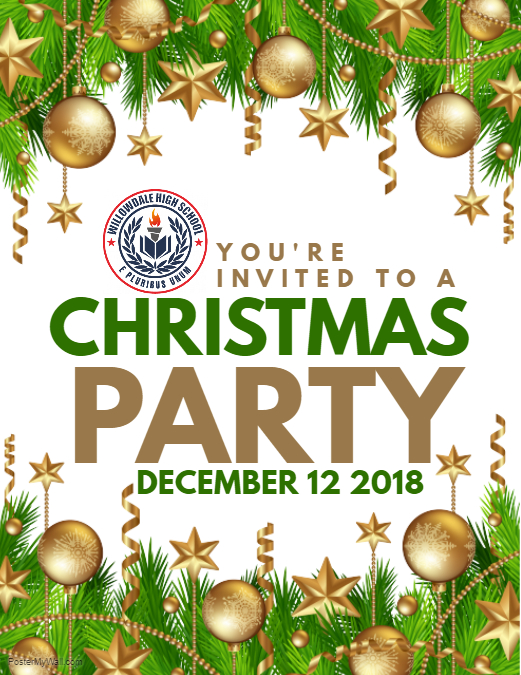 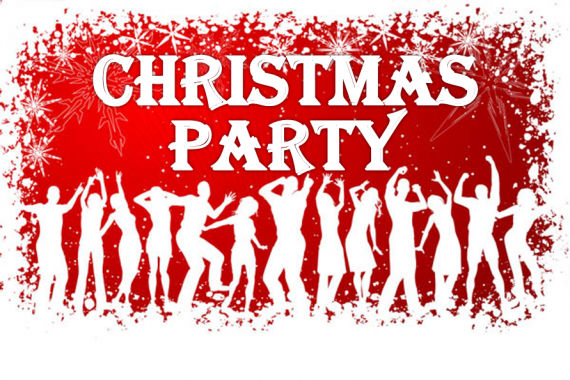 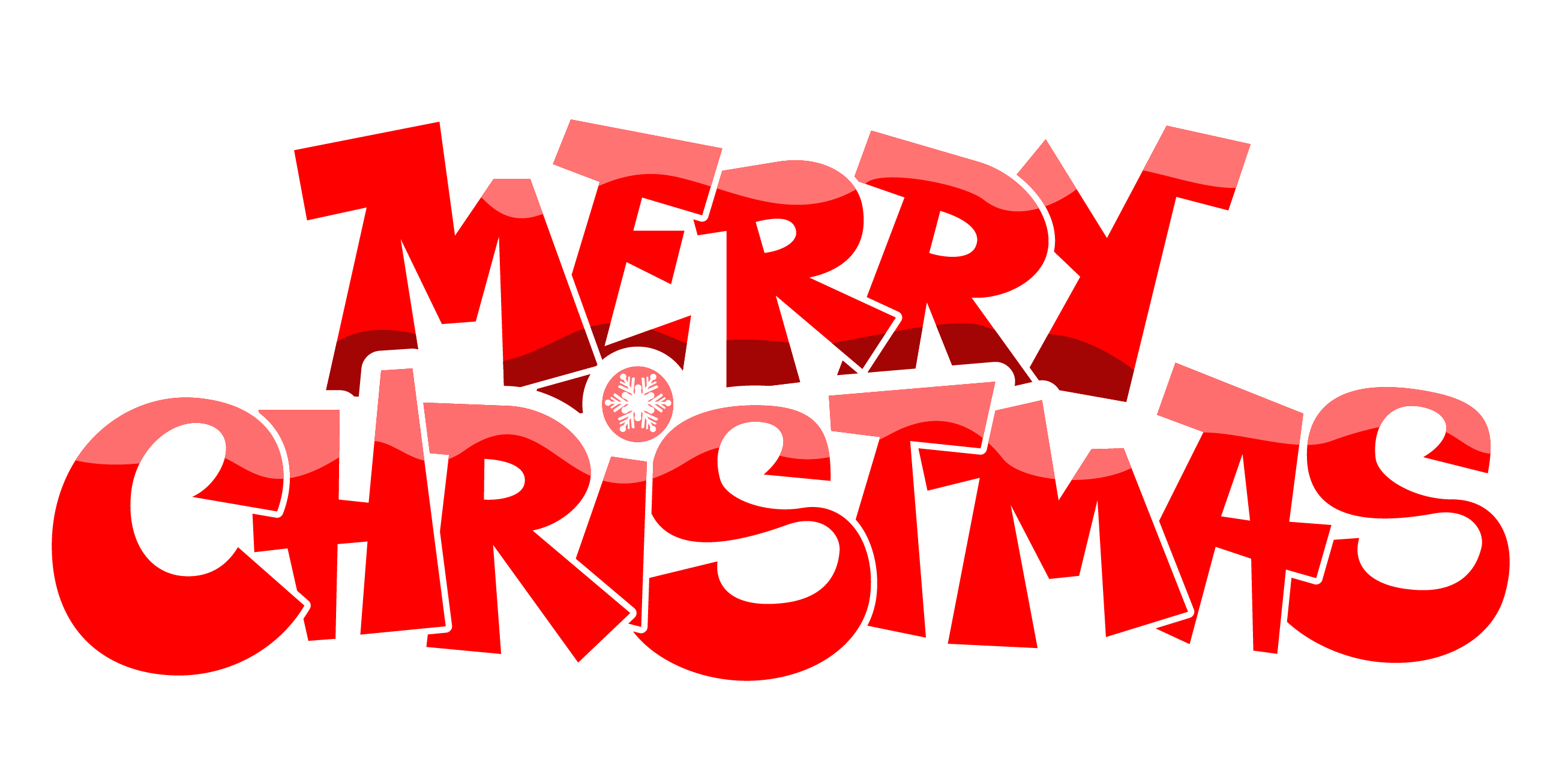 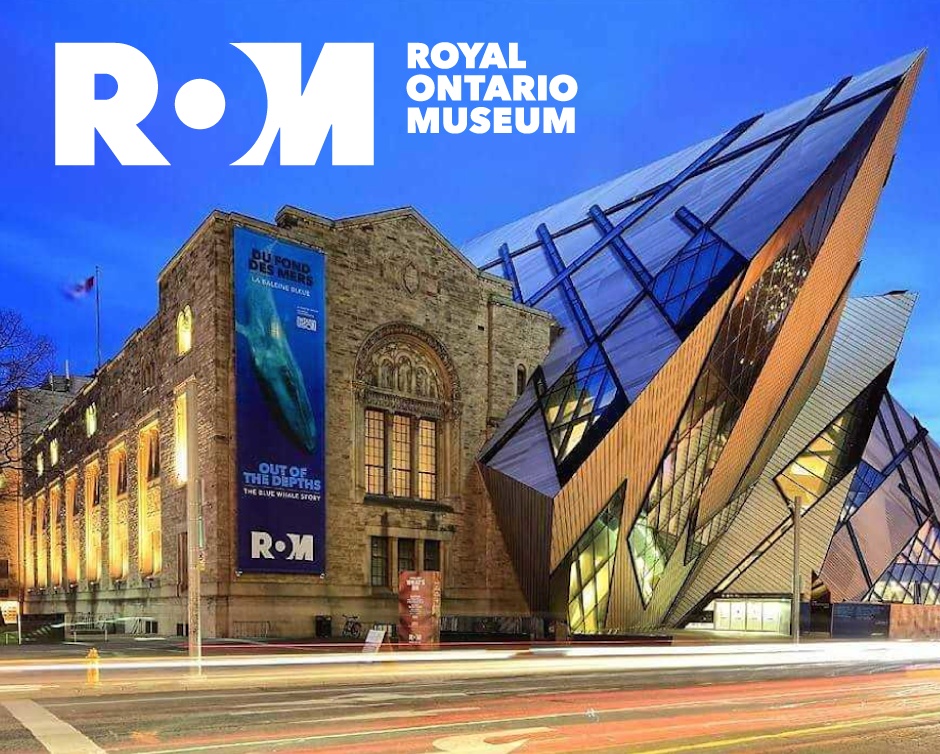 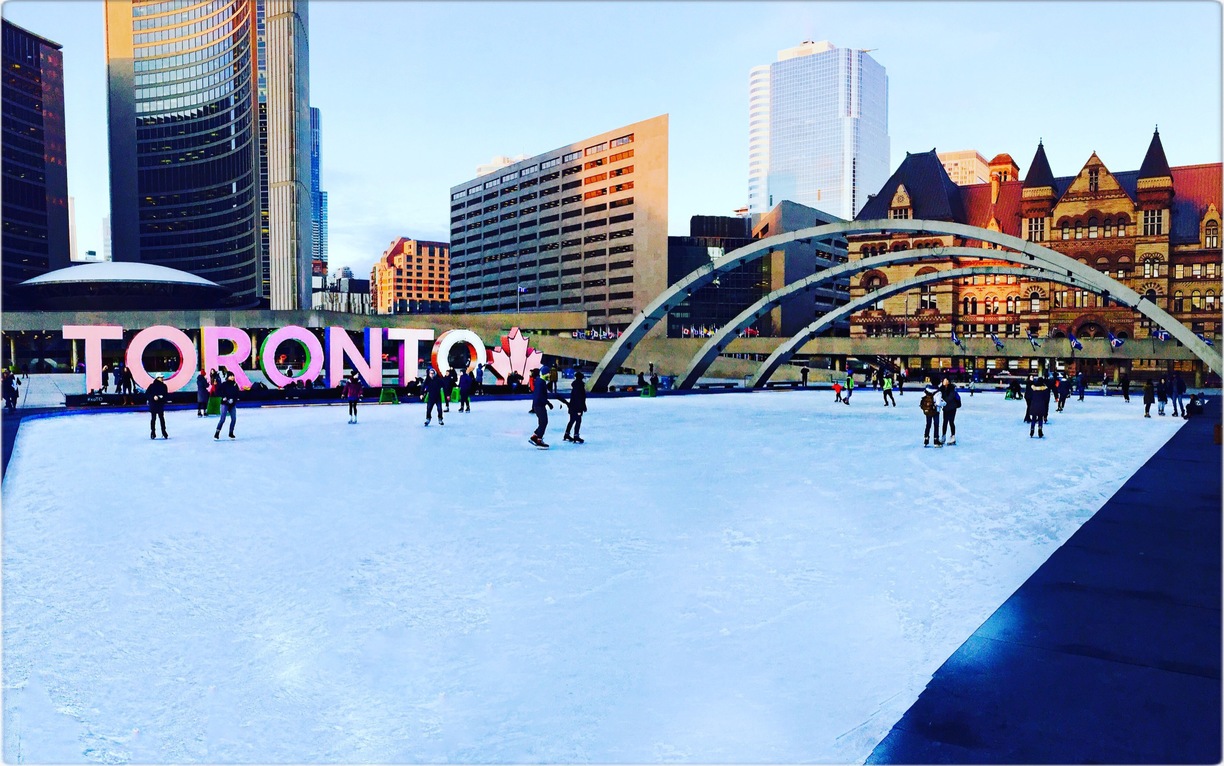 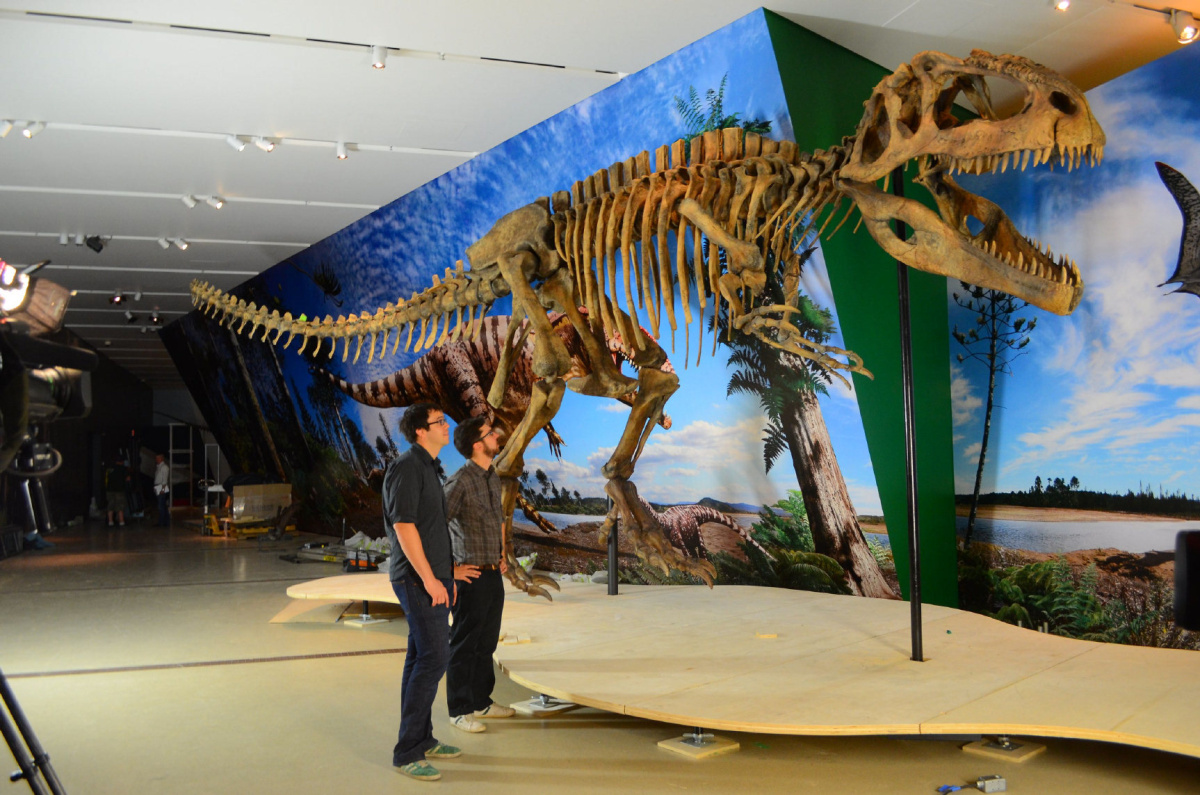 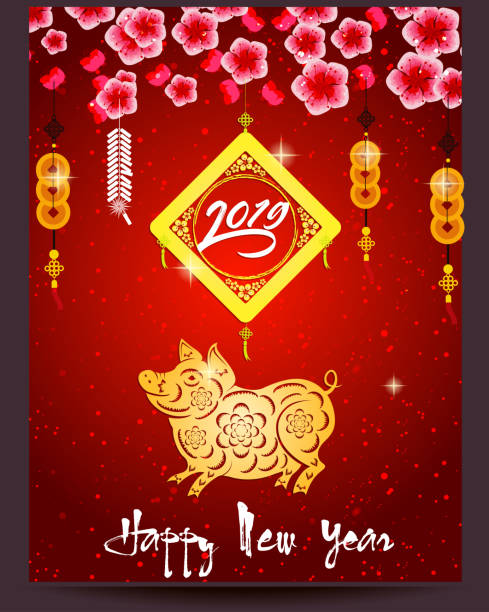 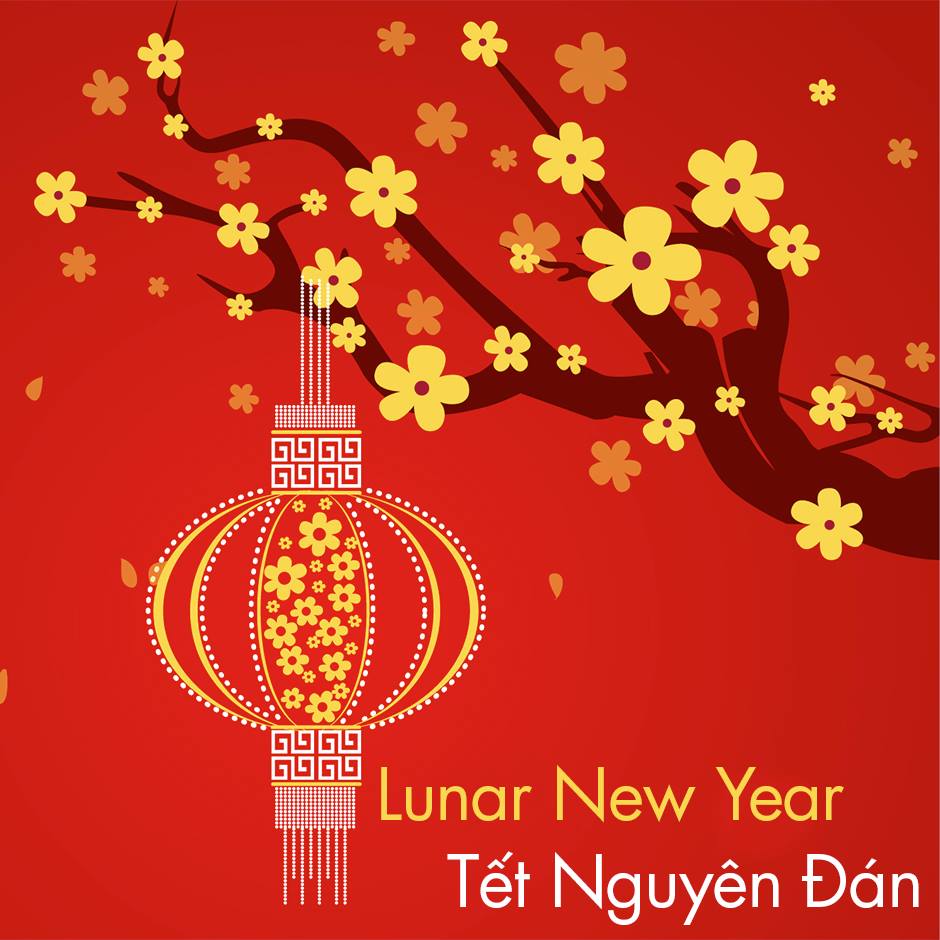 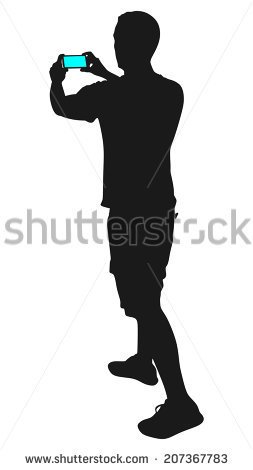 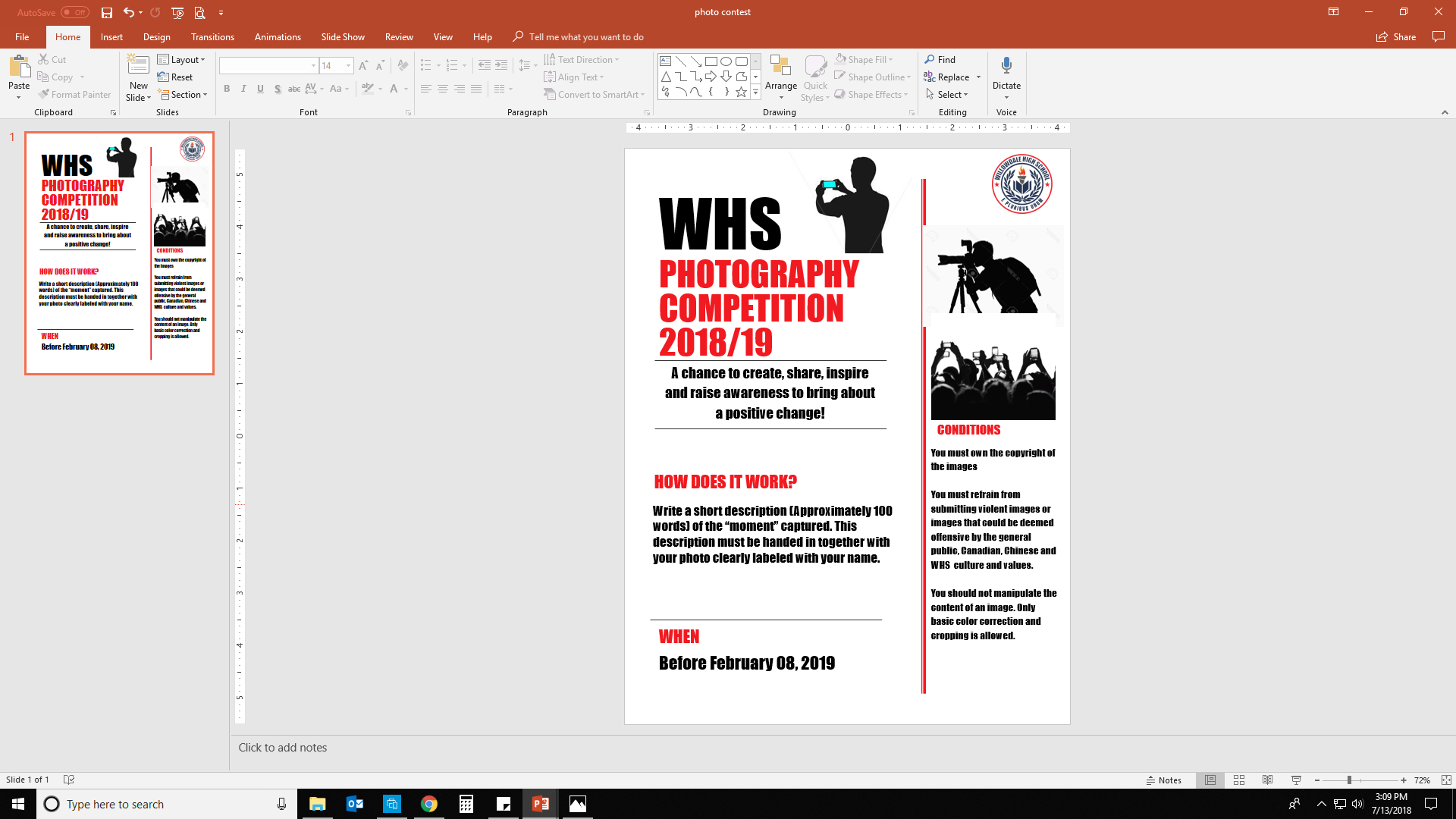 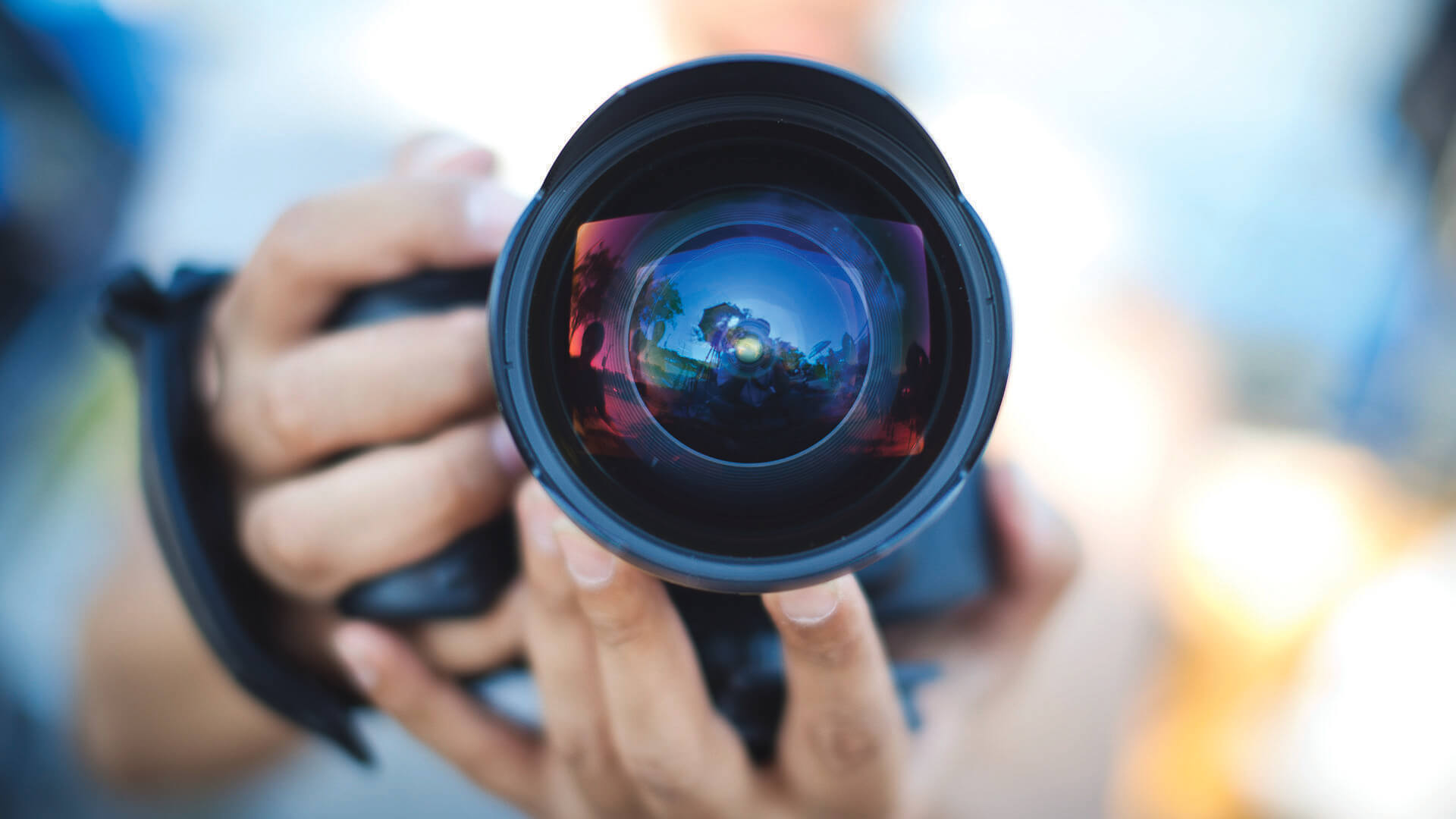 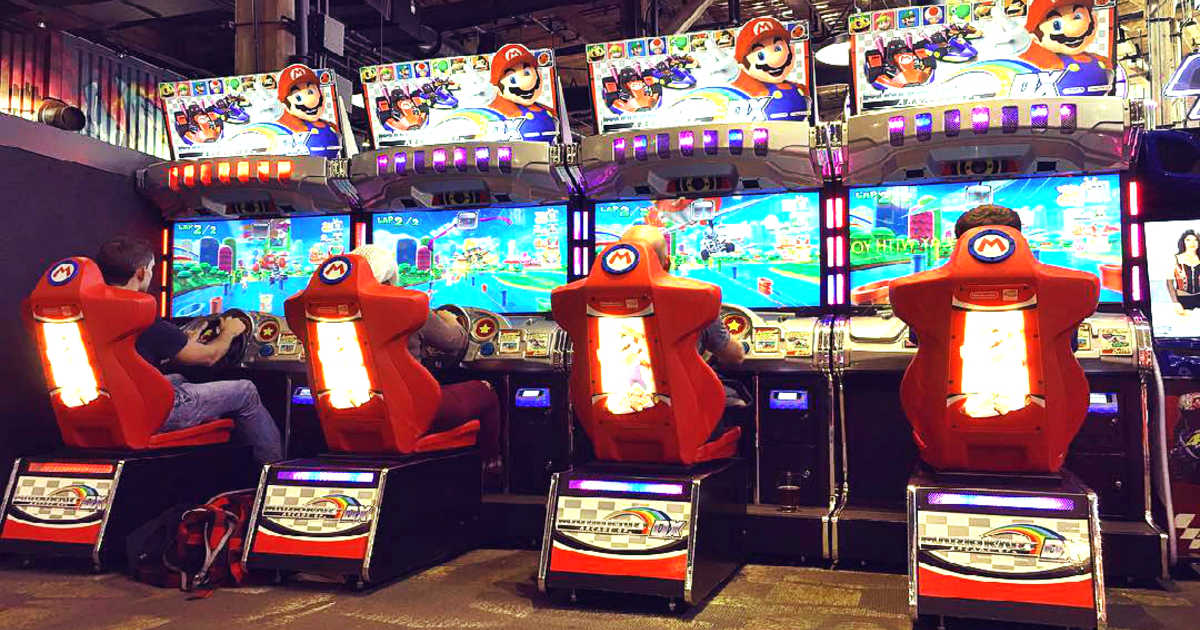 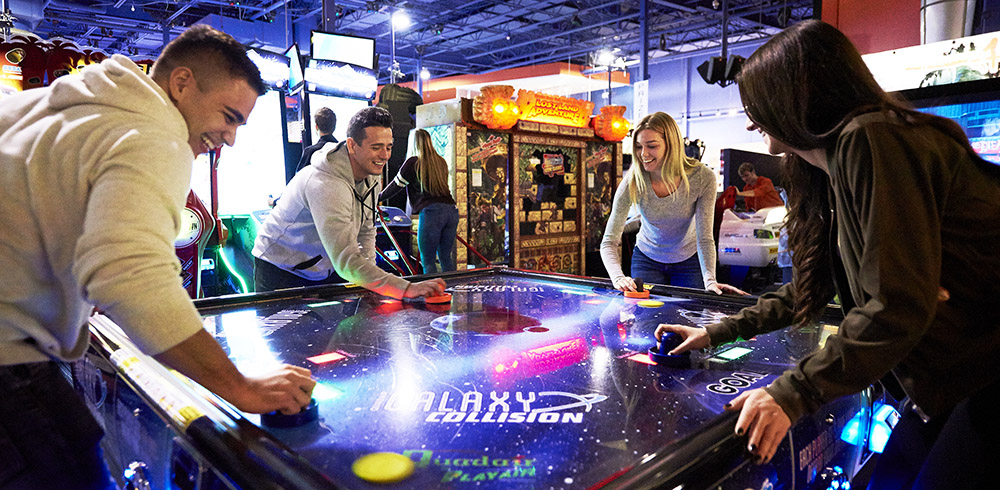 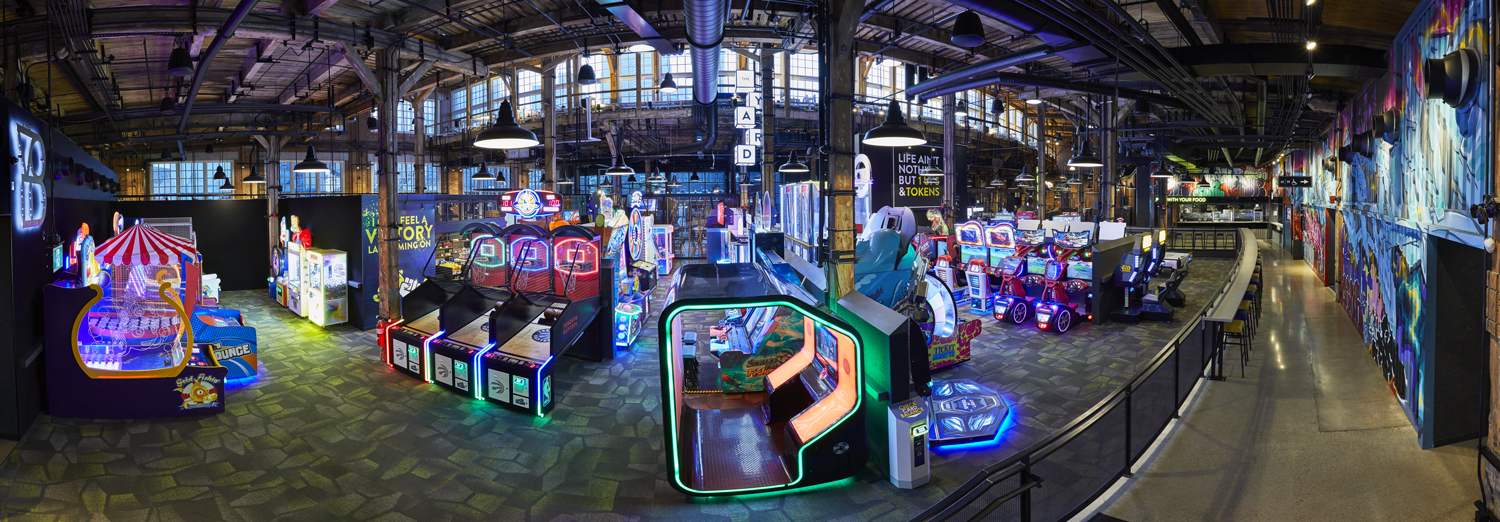 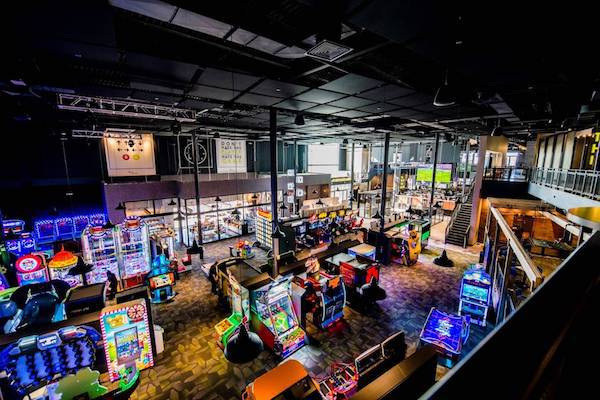 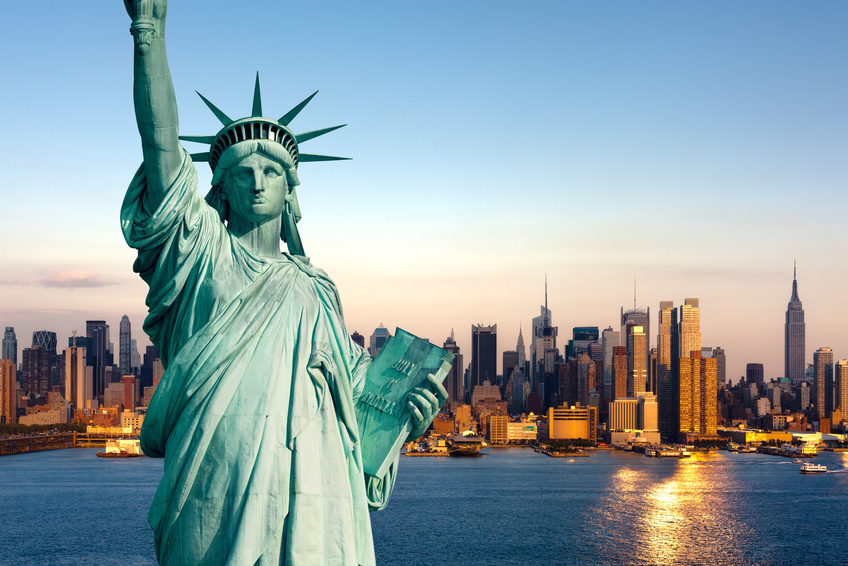 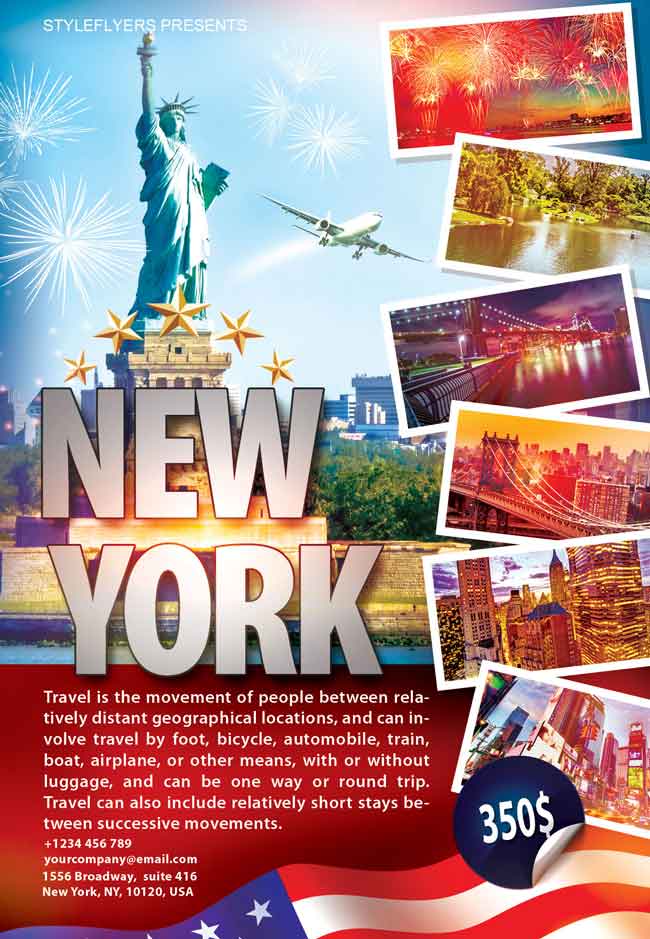 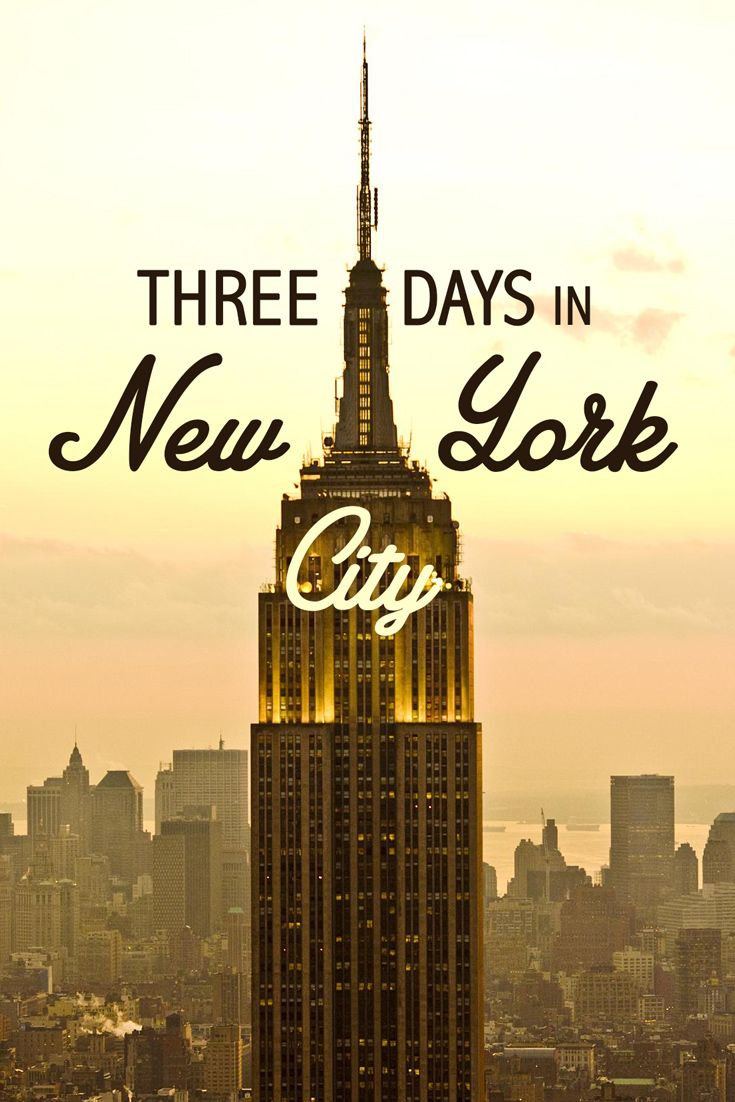 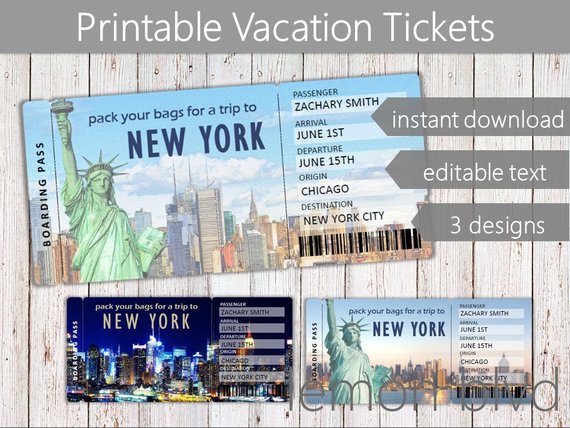 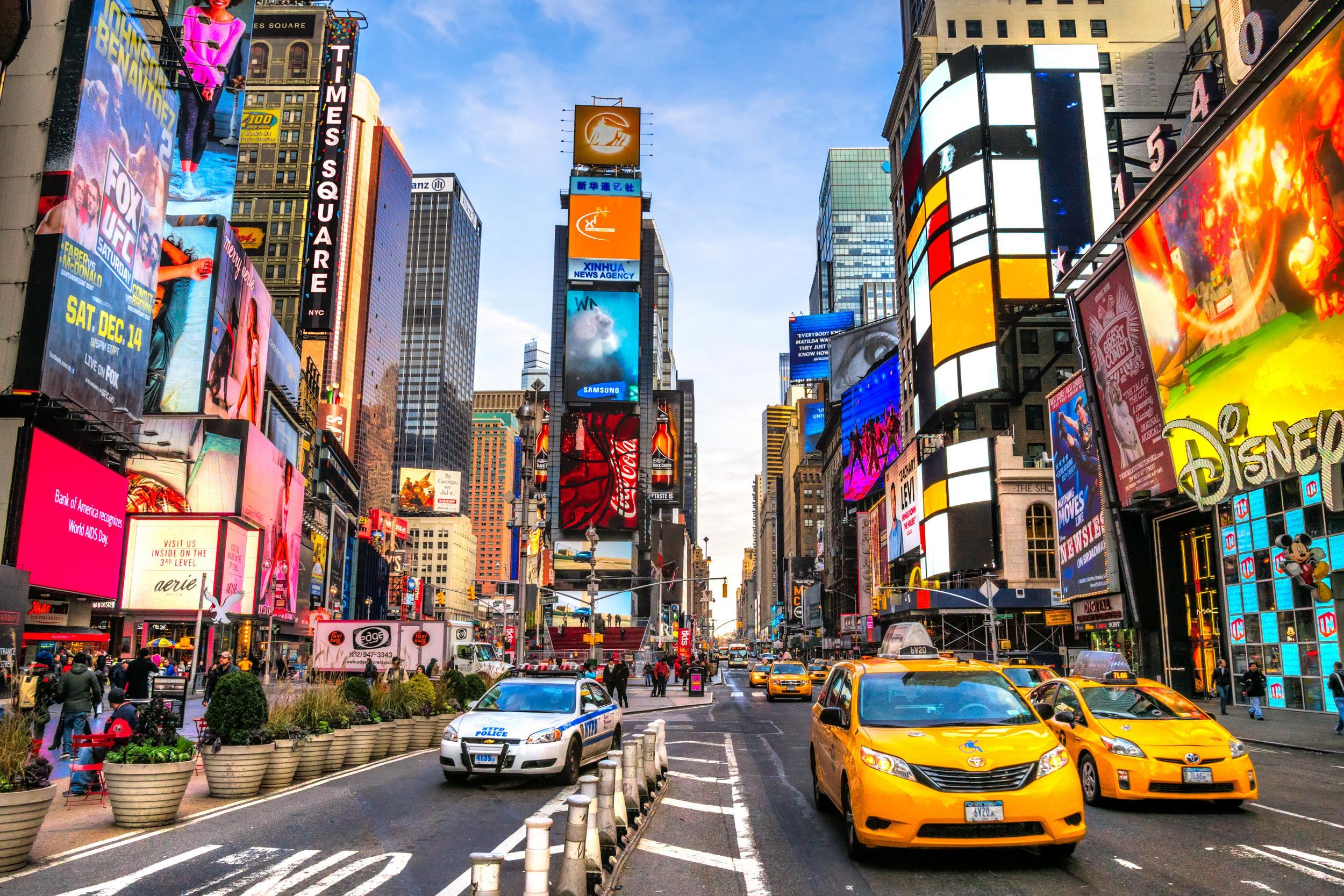 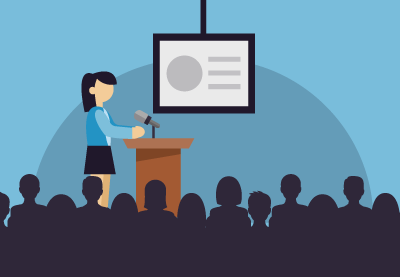 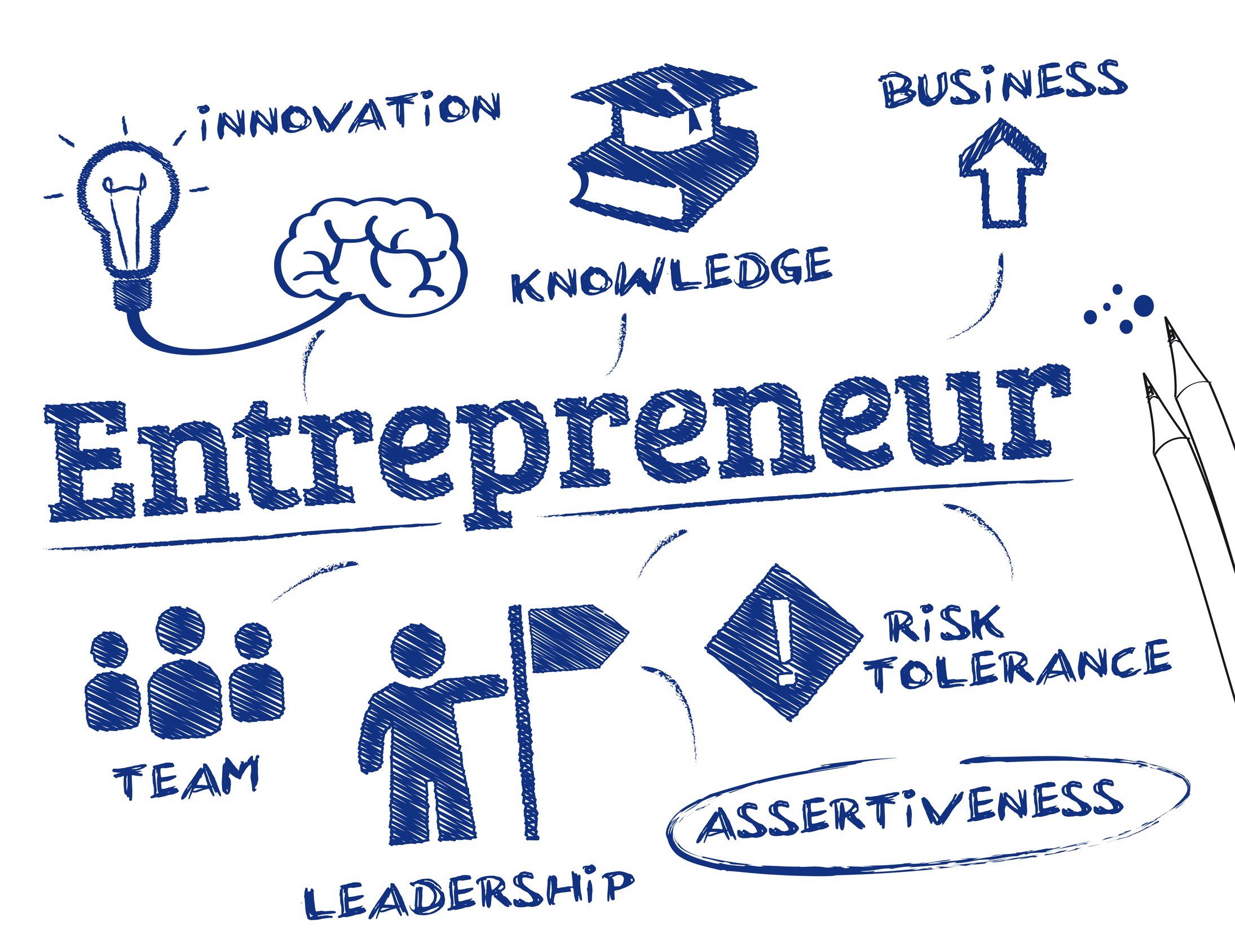 "Imagination is more important than knowledge.“ Albert Einstein
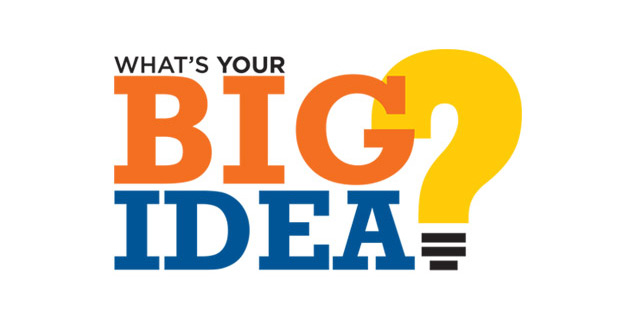 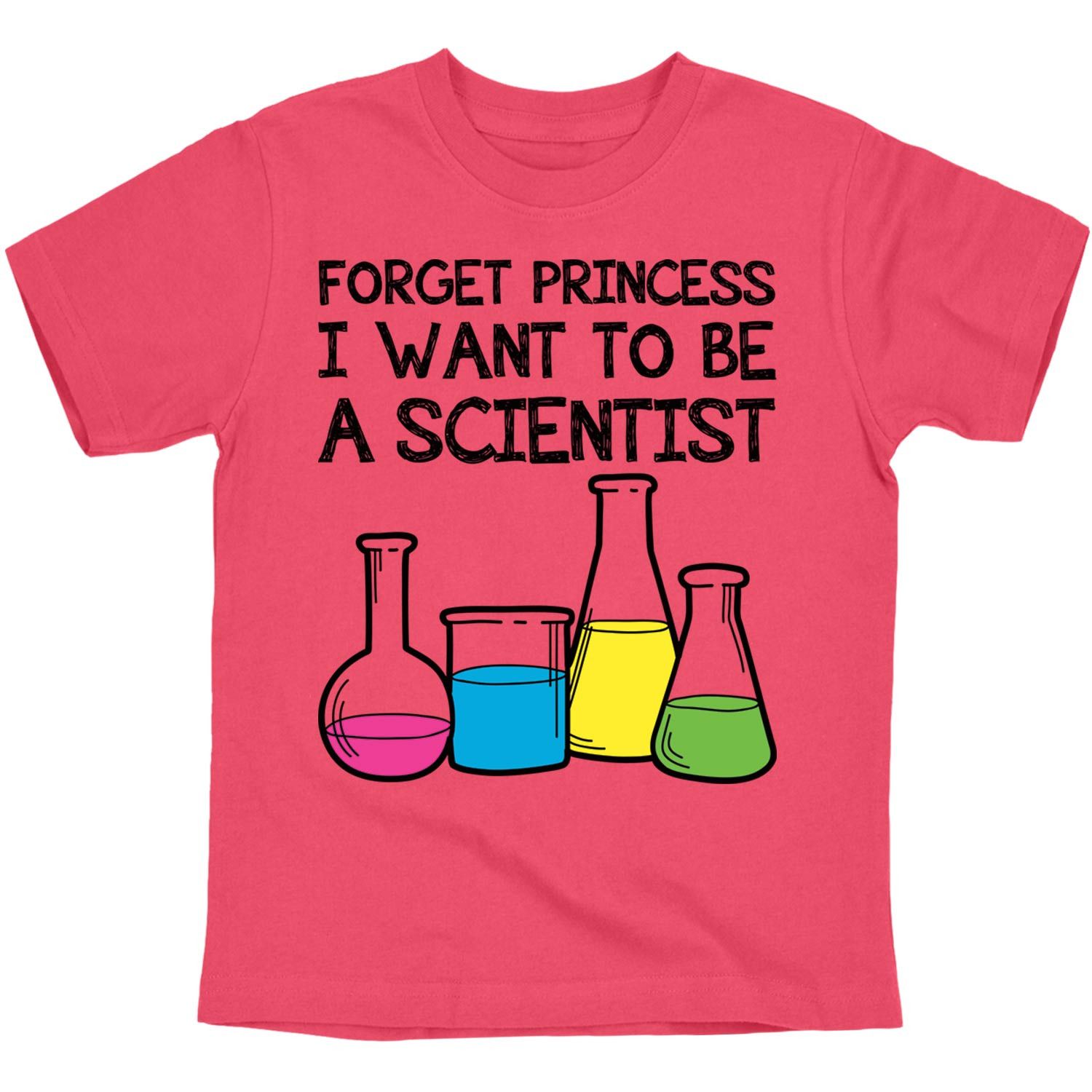 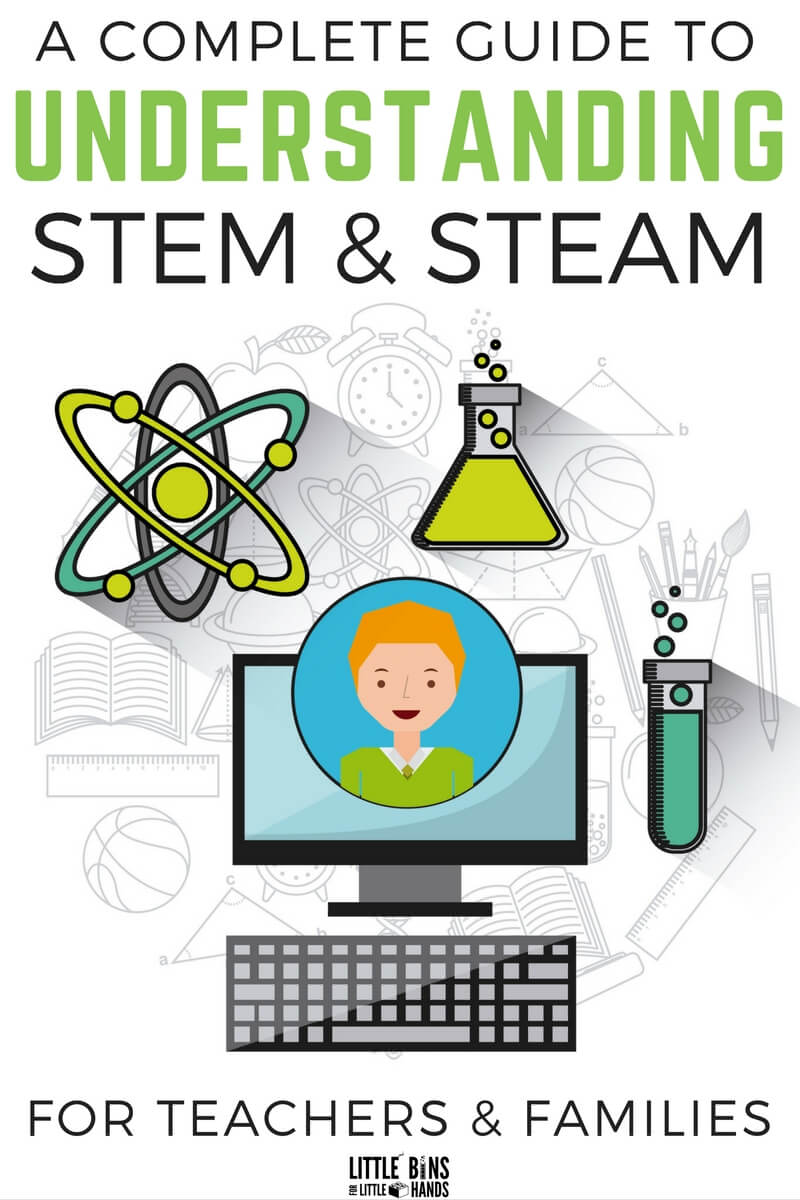 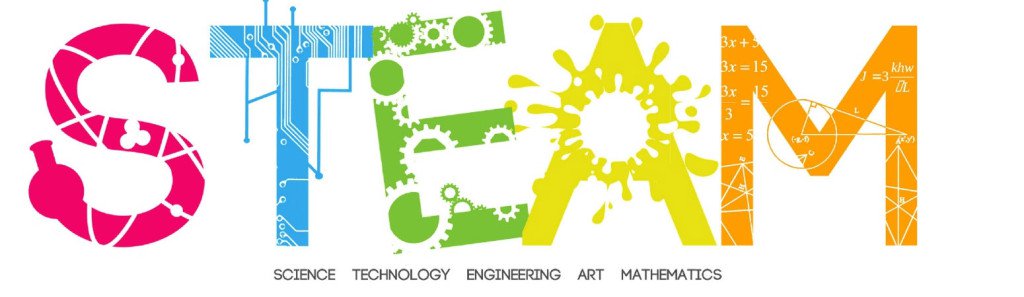 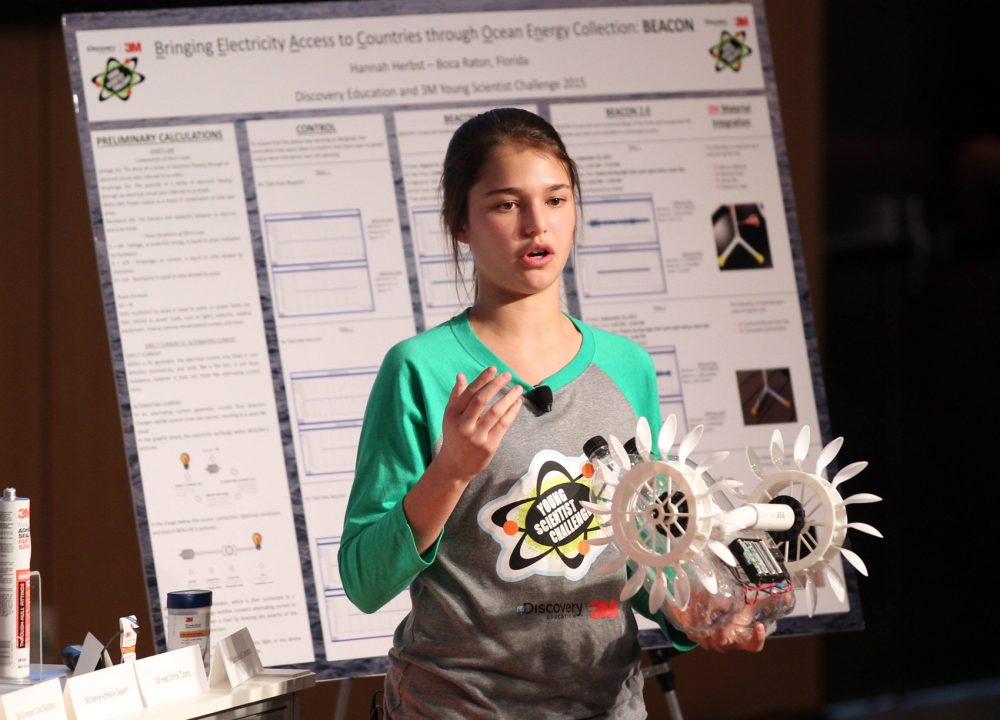 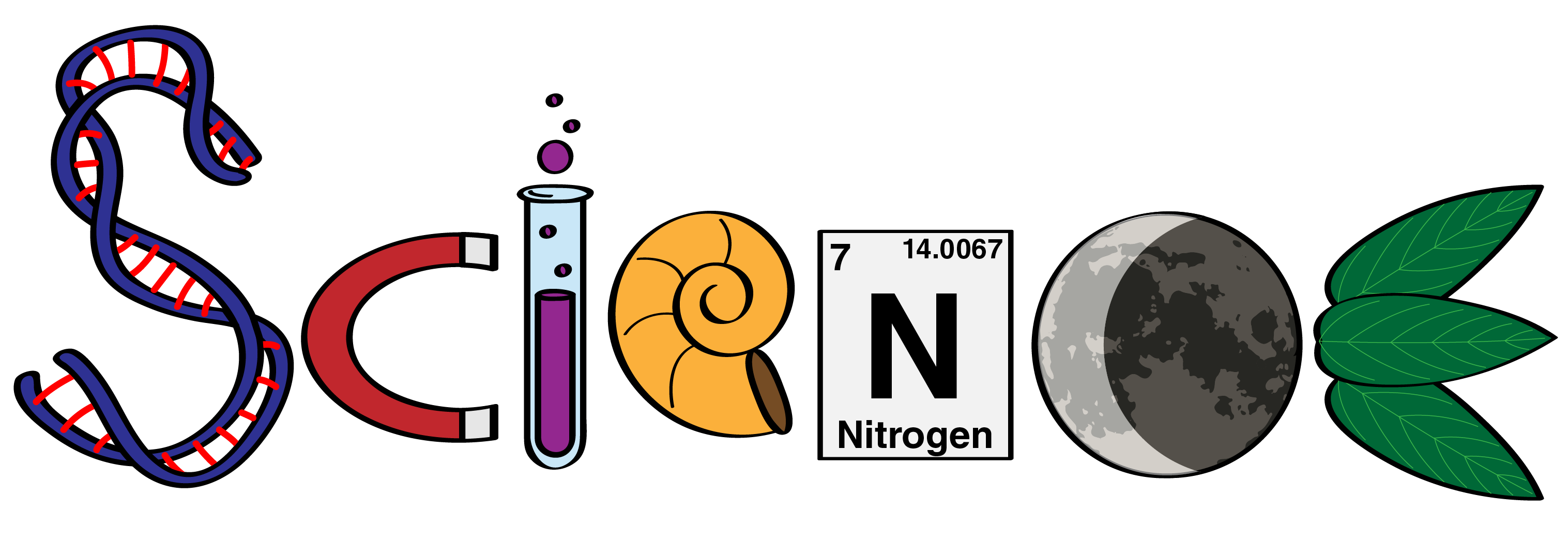 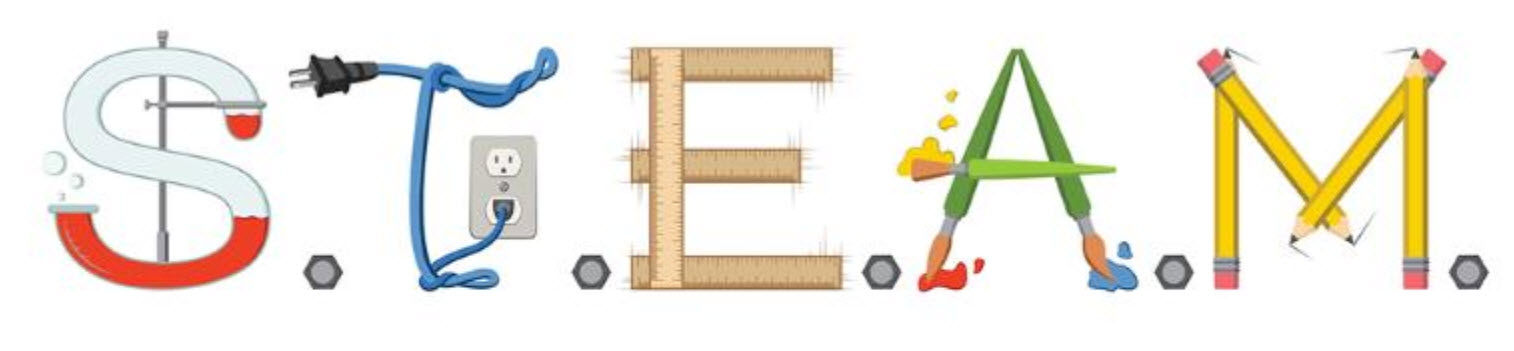 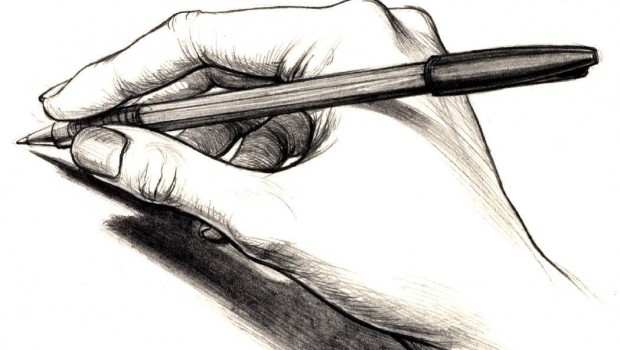 April 25, 2019
Writer’s Award Distribution
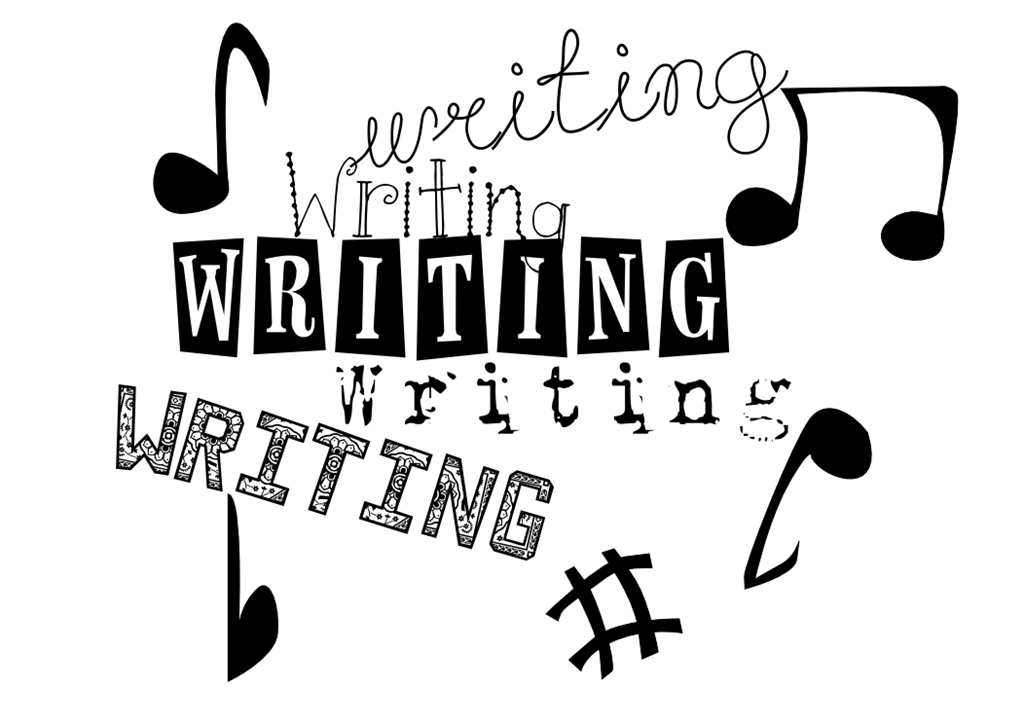 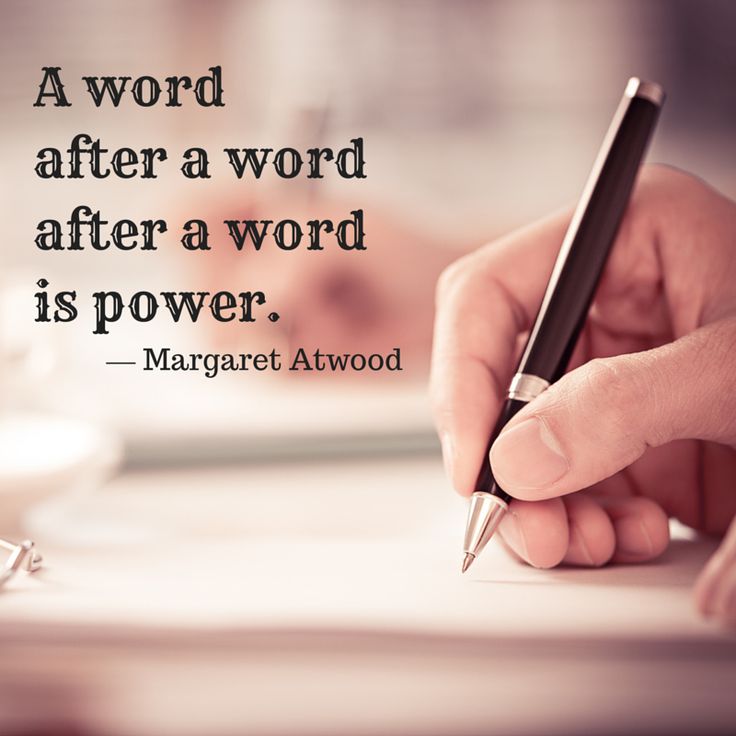 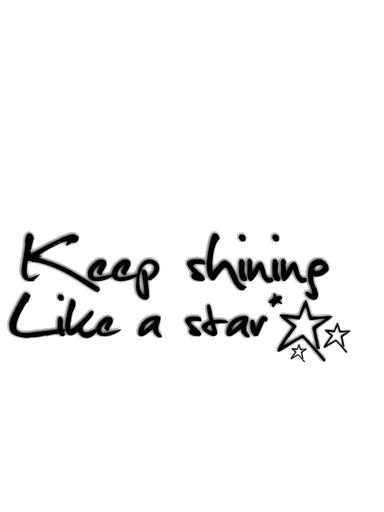 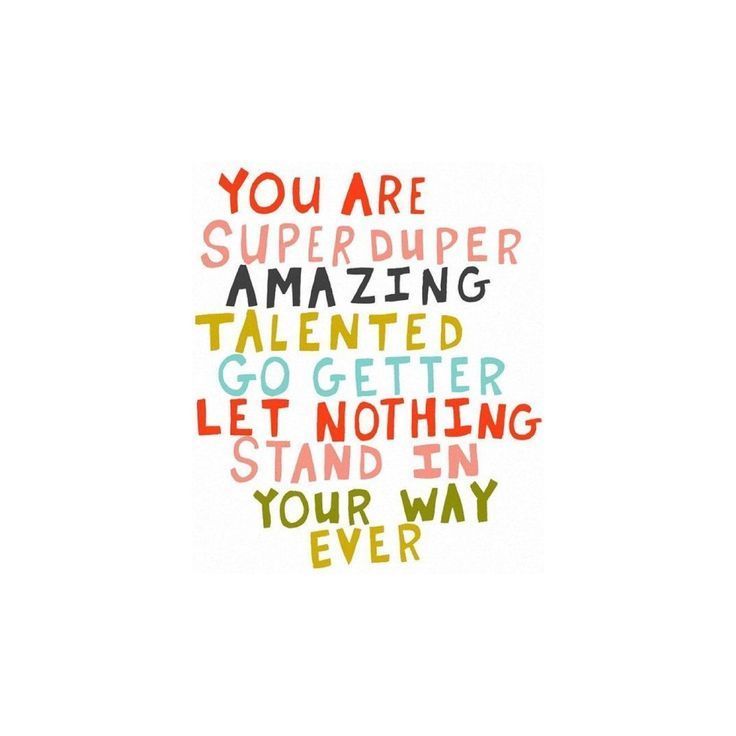 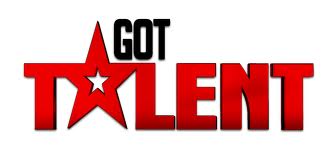 WHS
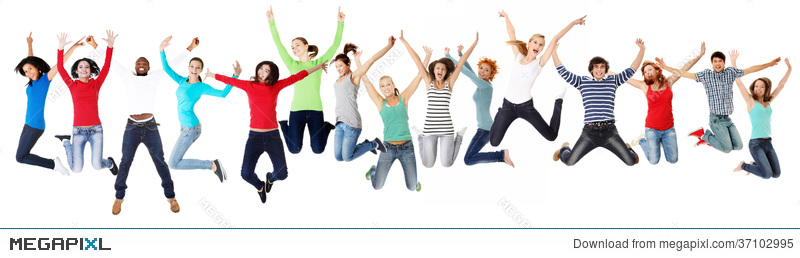 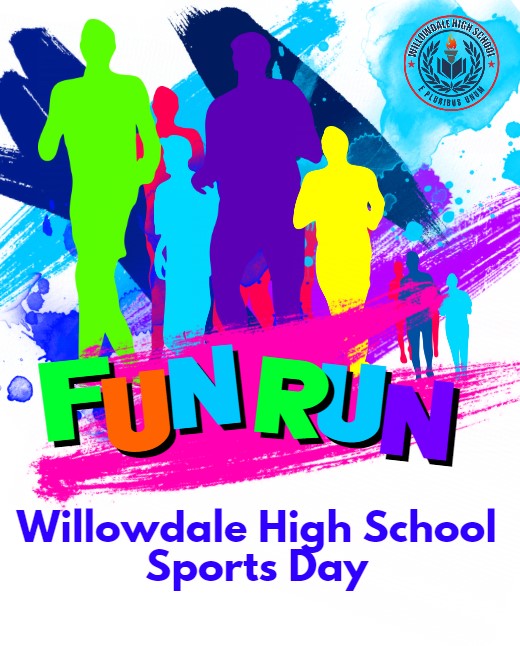 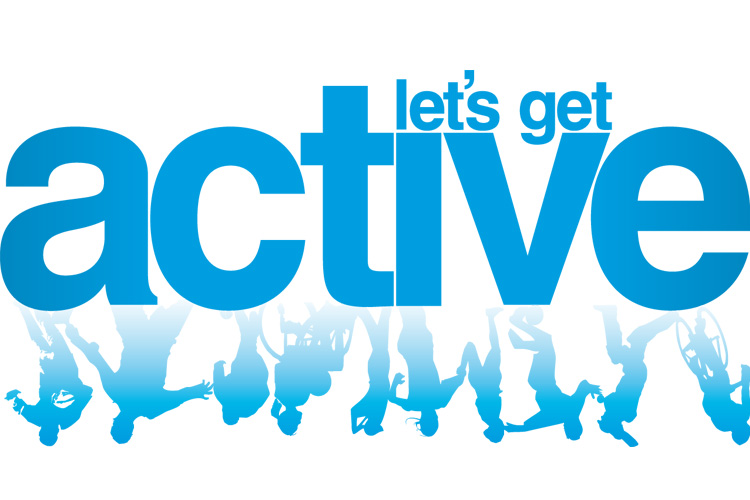 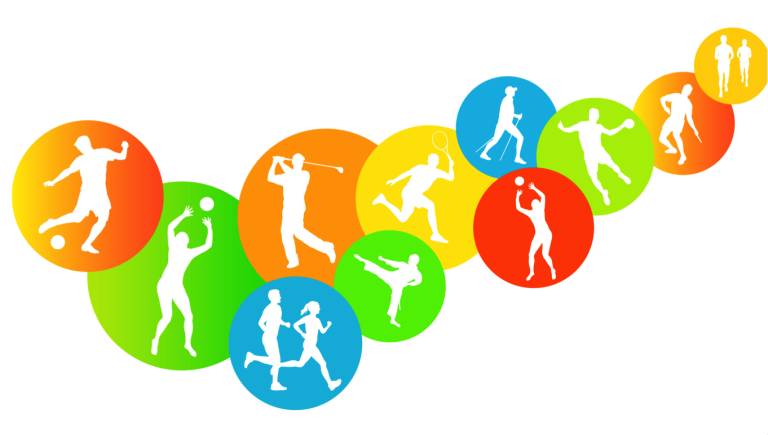 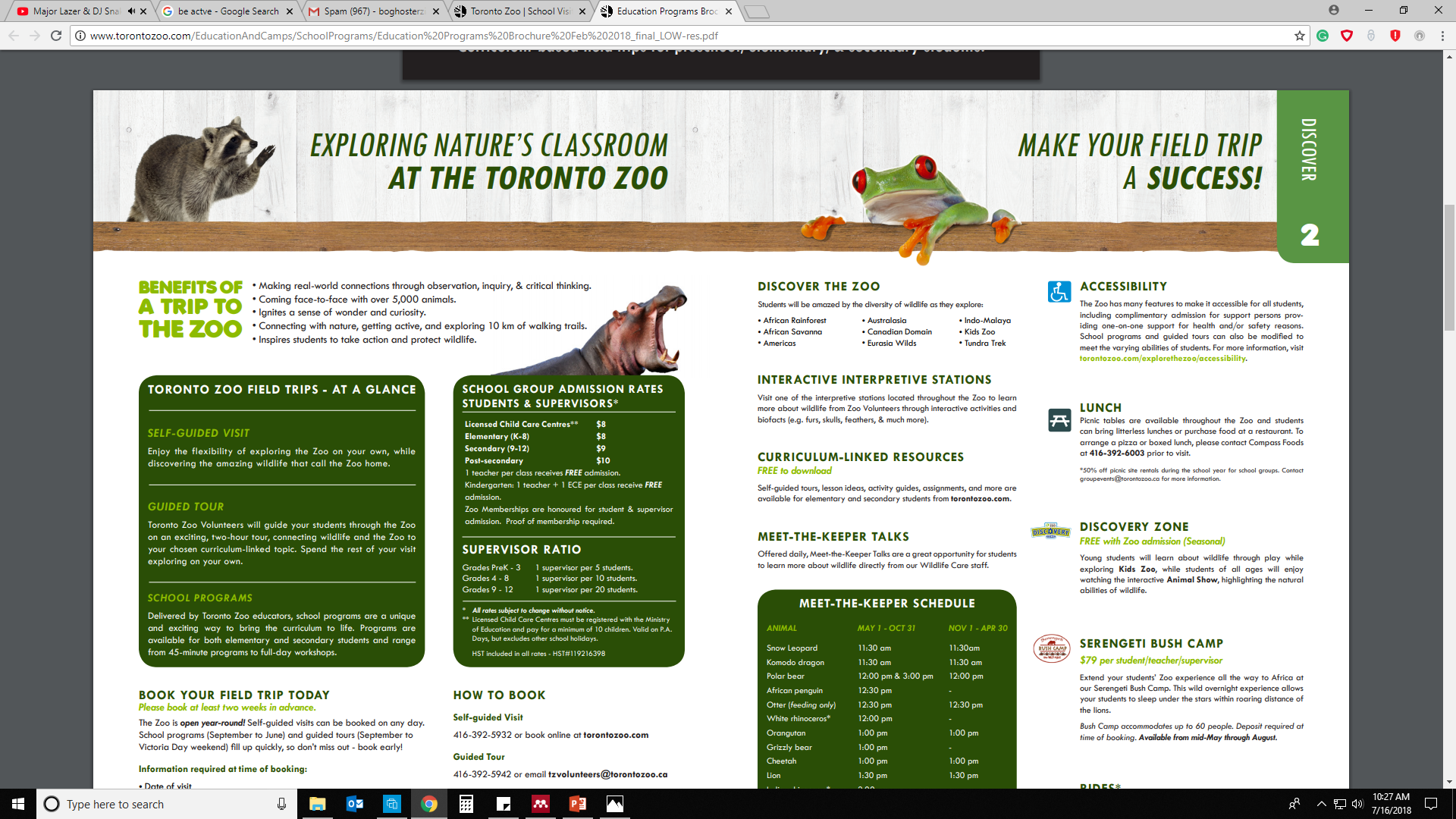 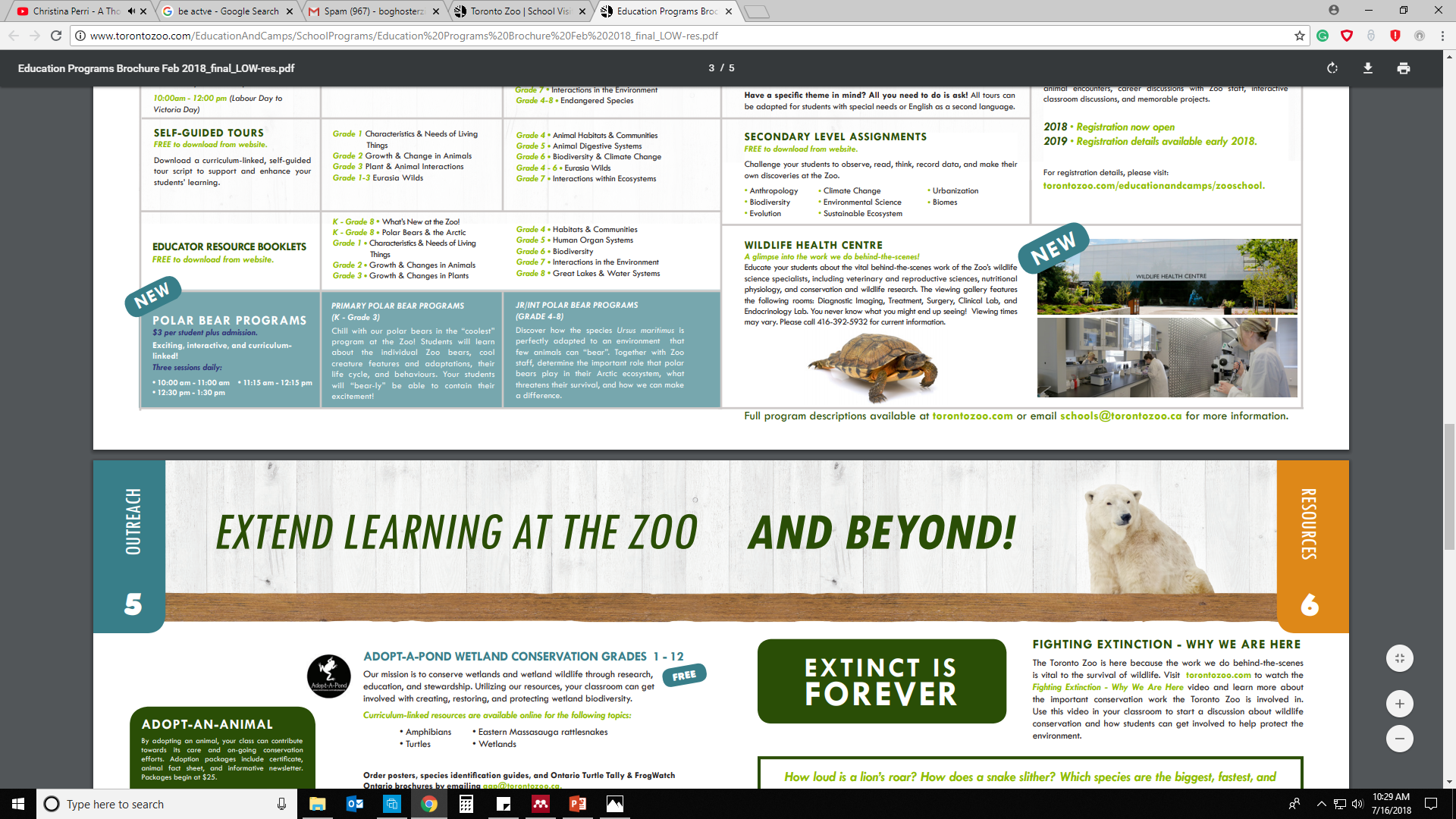 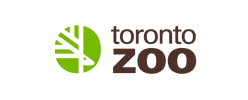 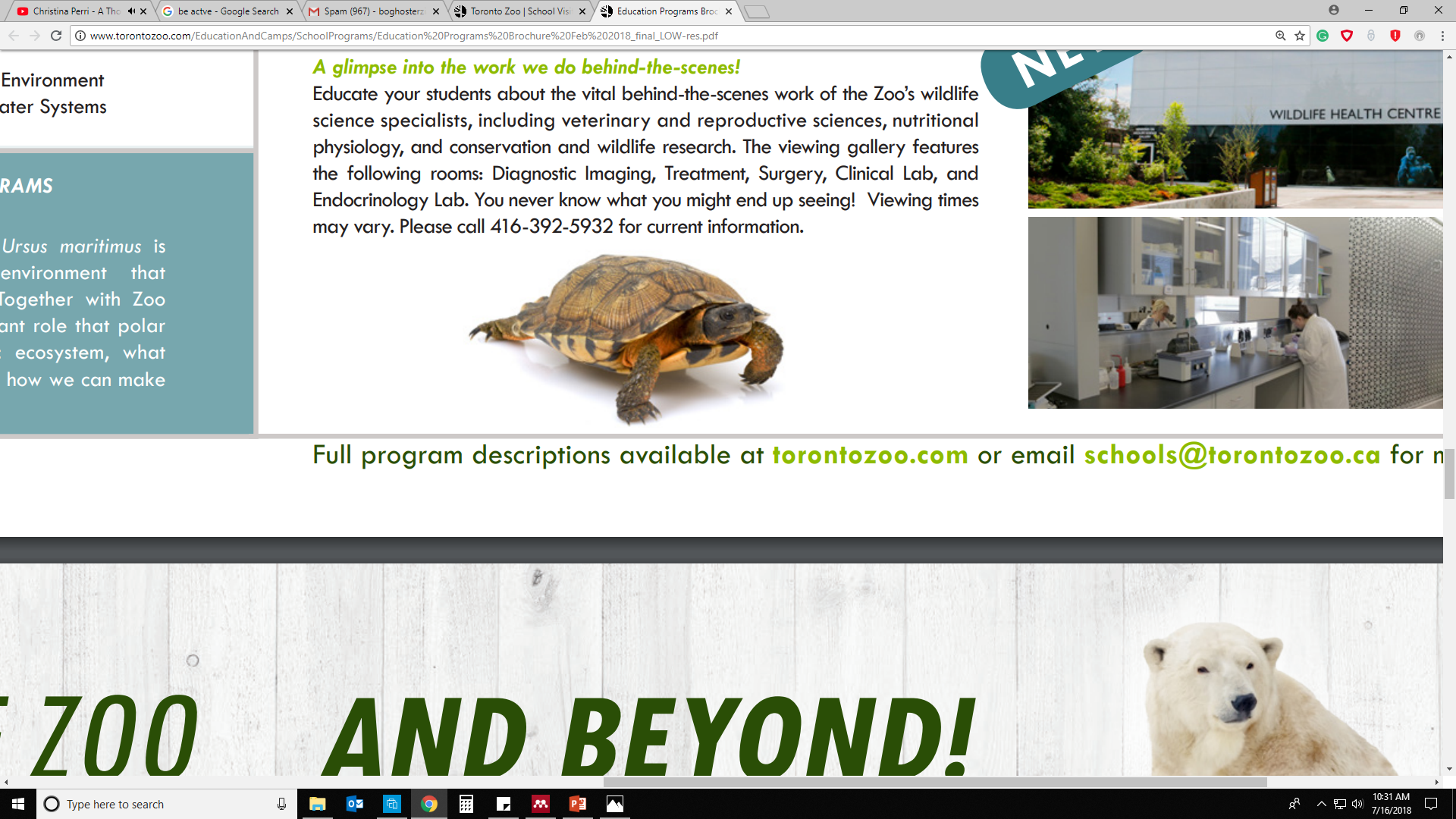 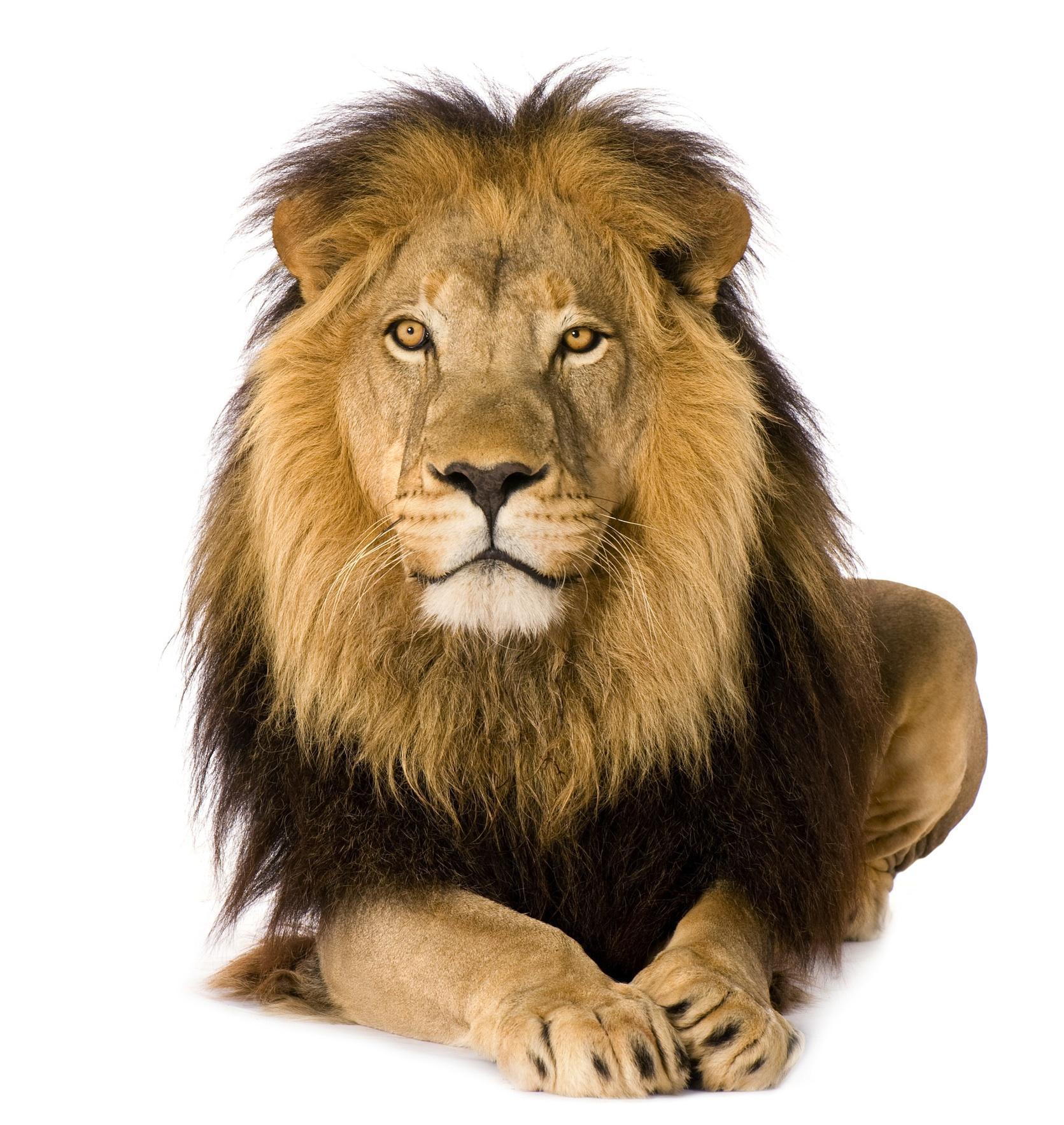 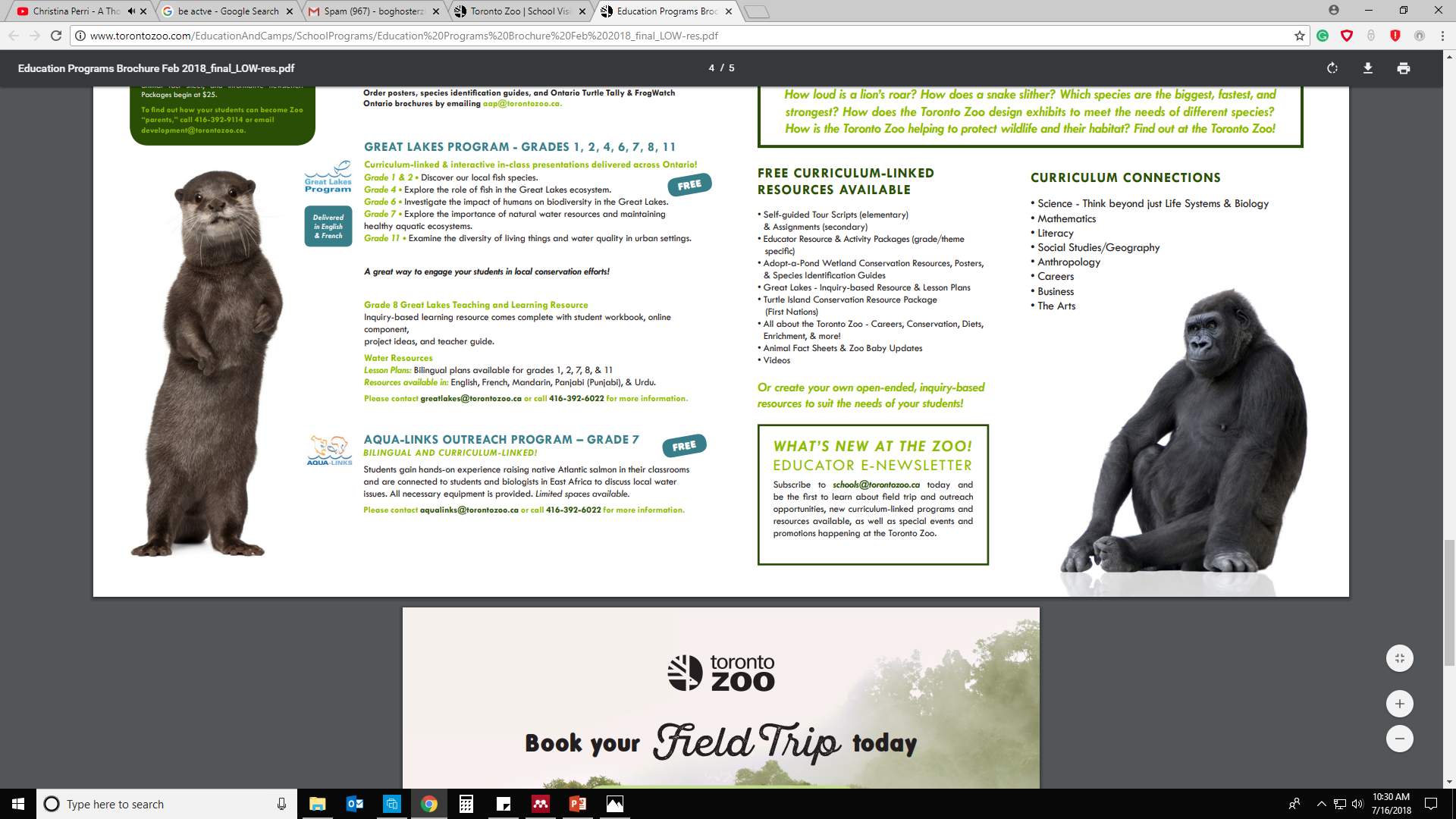 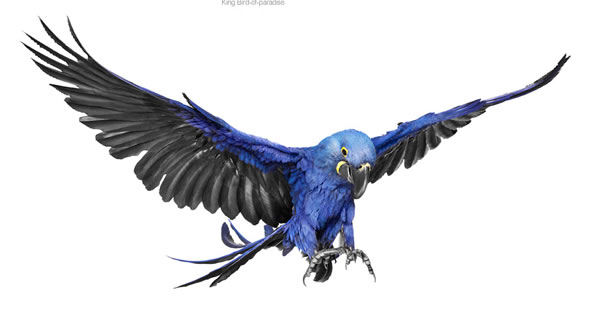 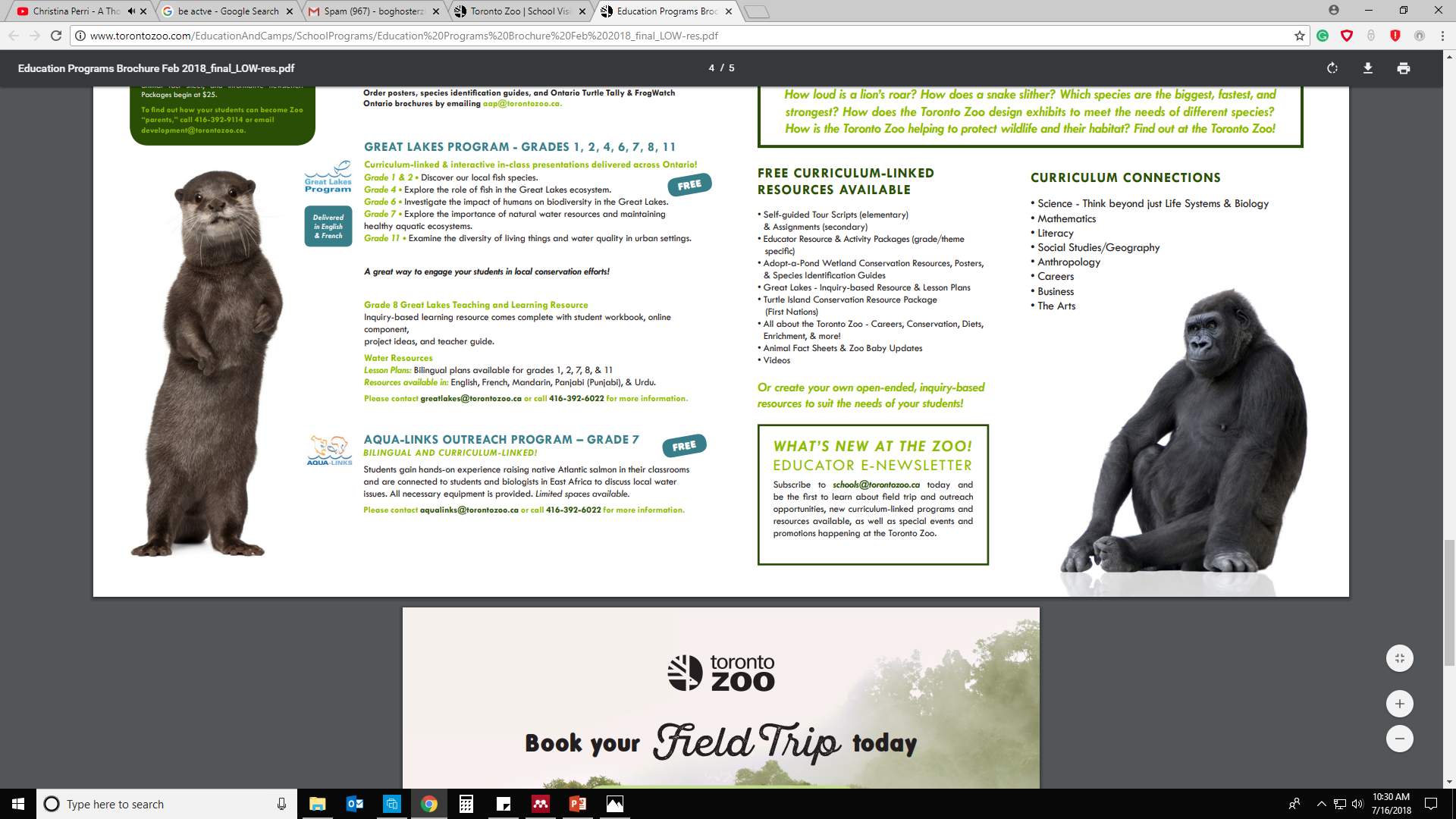 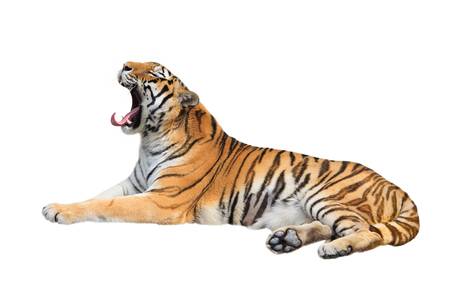 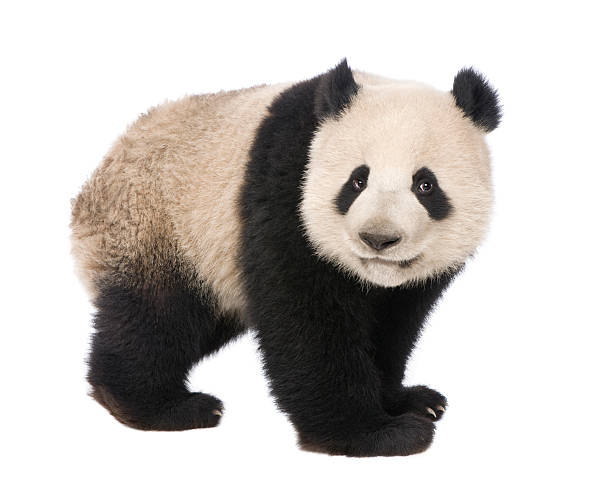 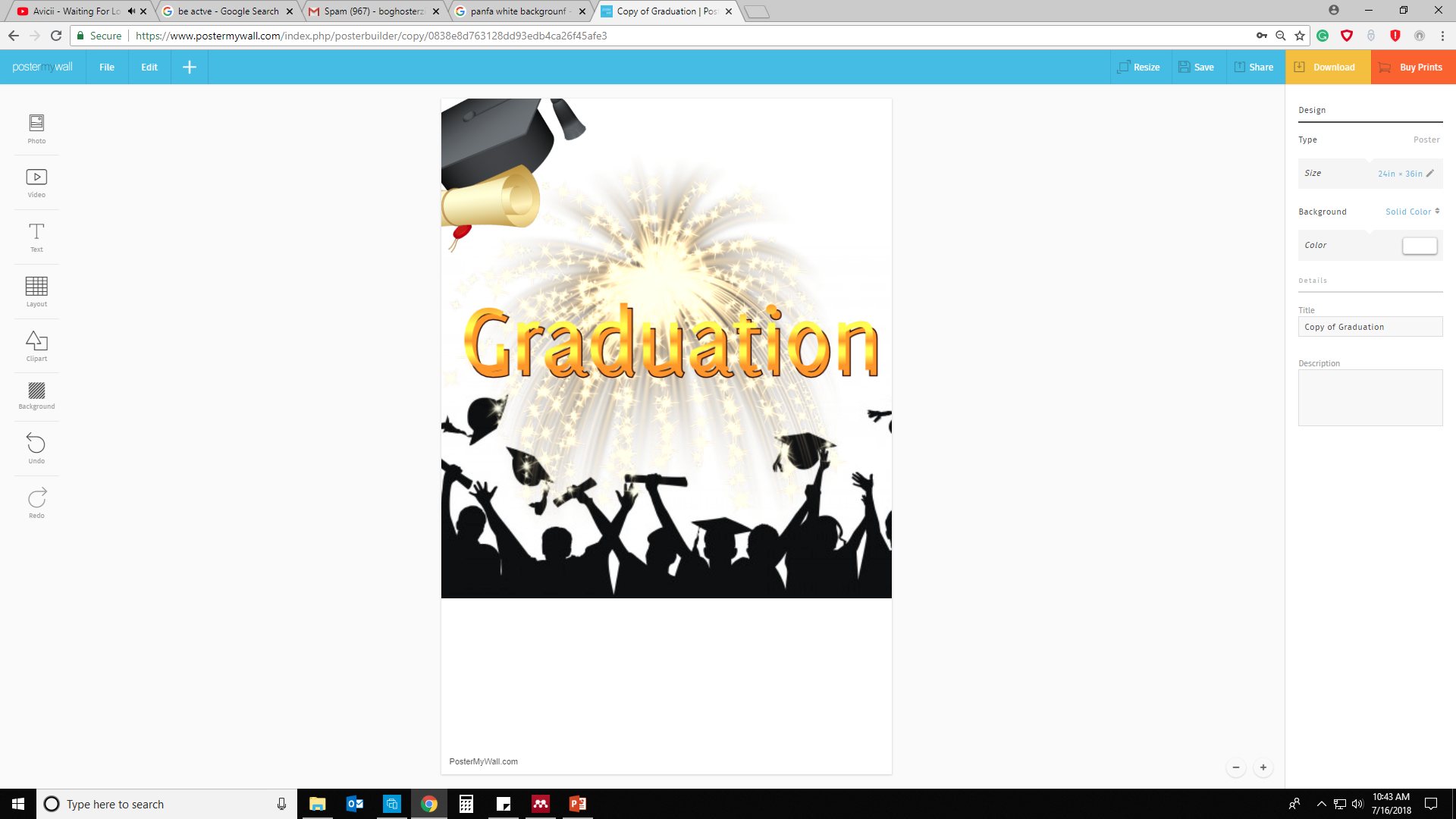 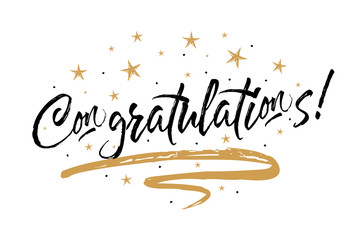 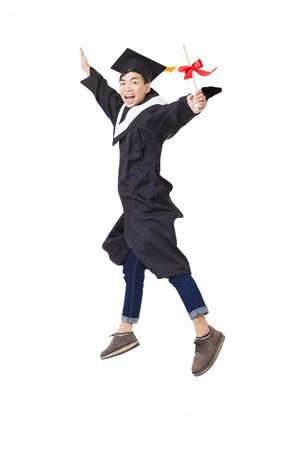 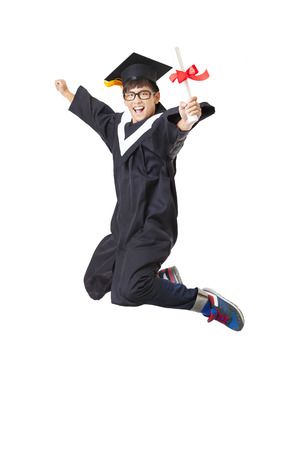 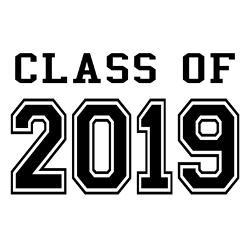 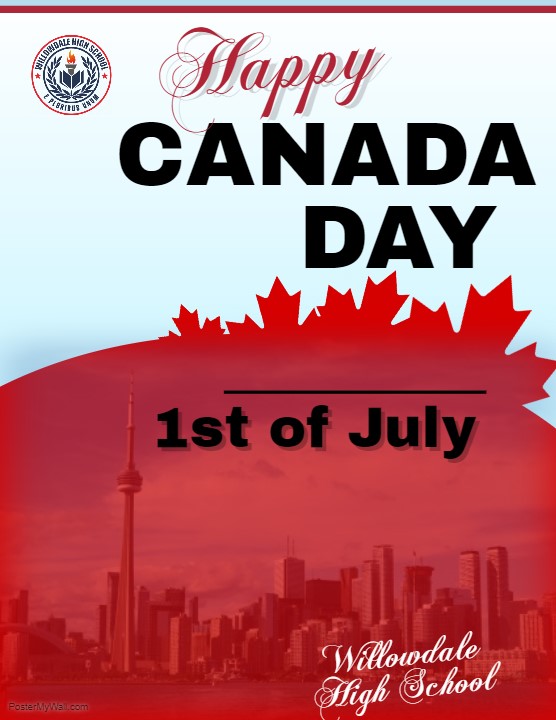 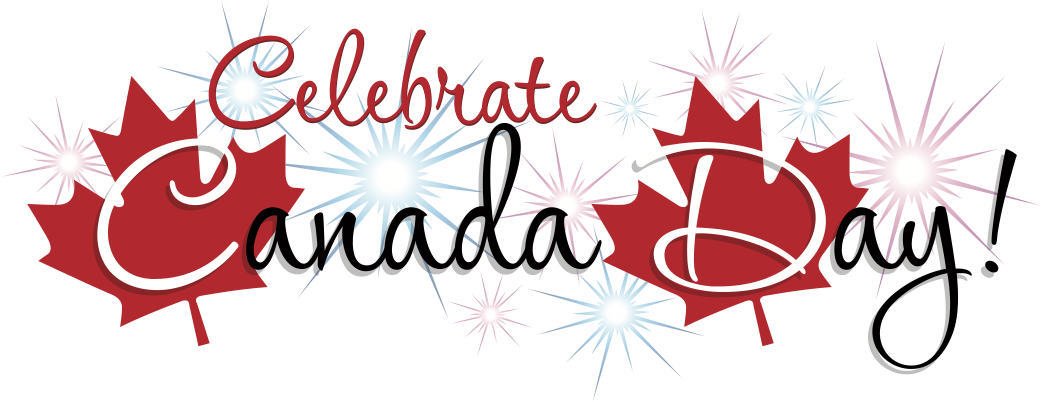 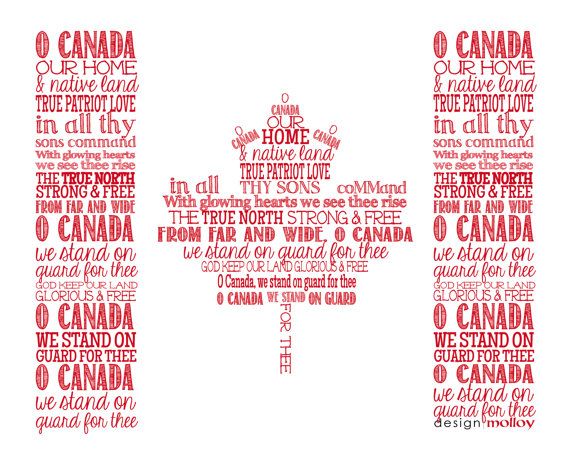